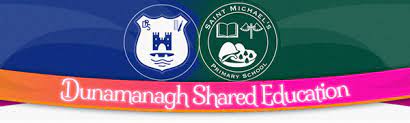 Shared Education Primary 1-3
 Brr! It’s freezing in Cold Lands
We were learning all about Polar Bears
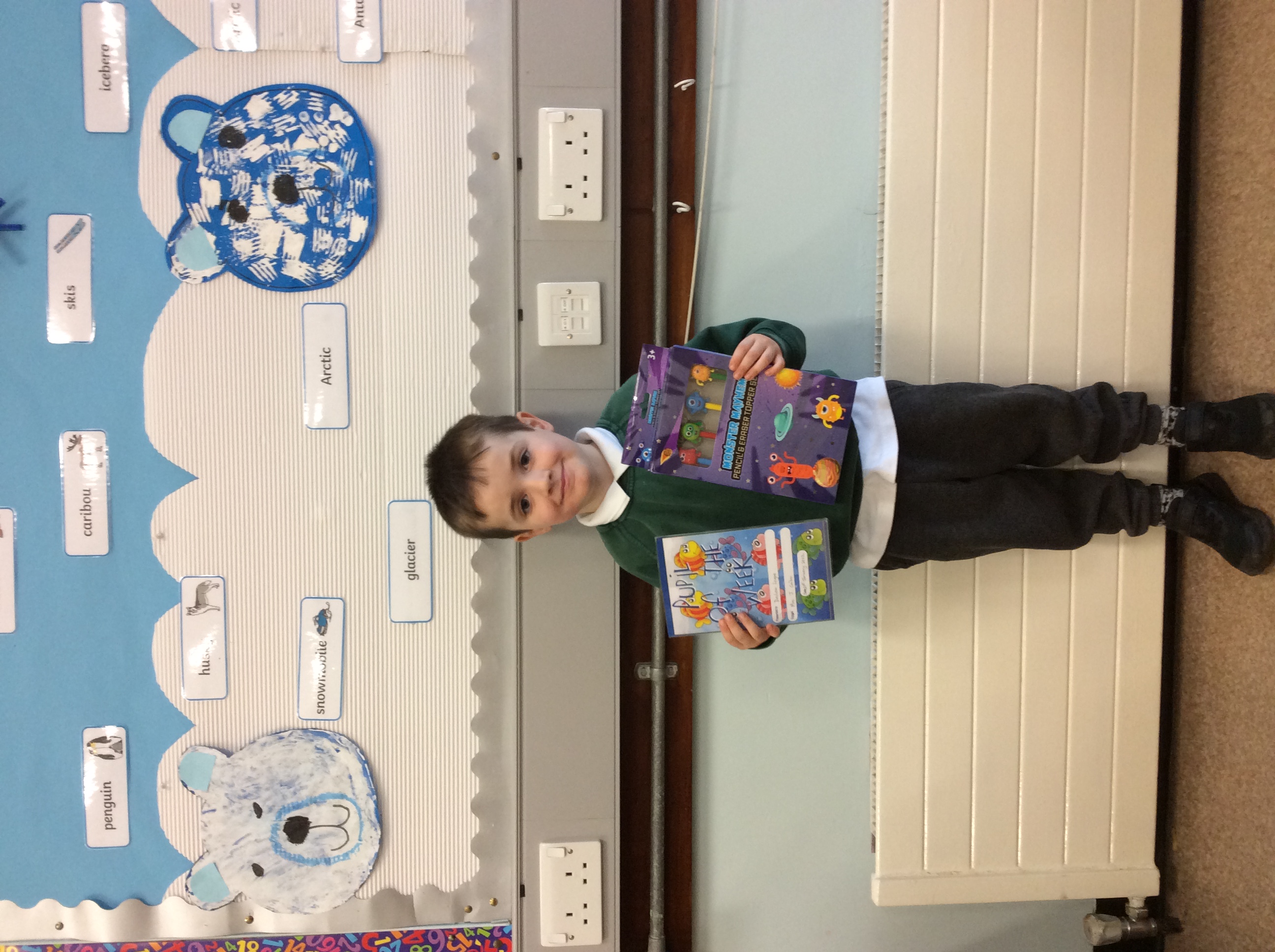 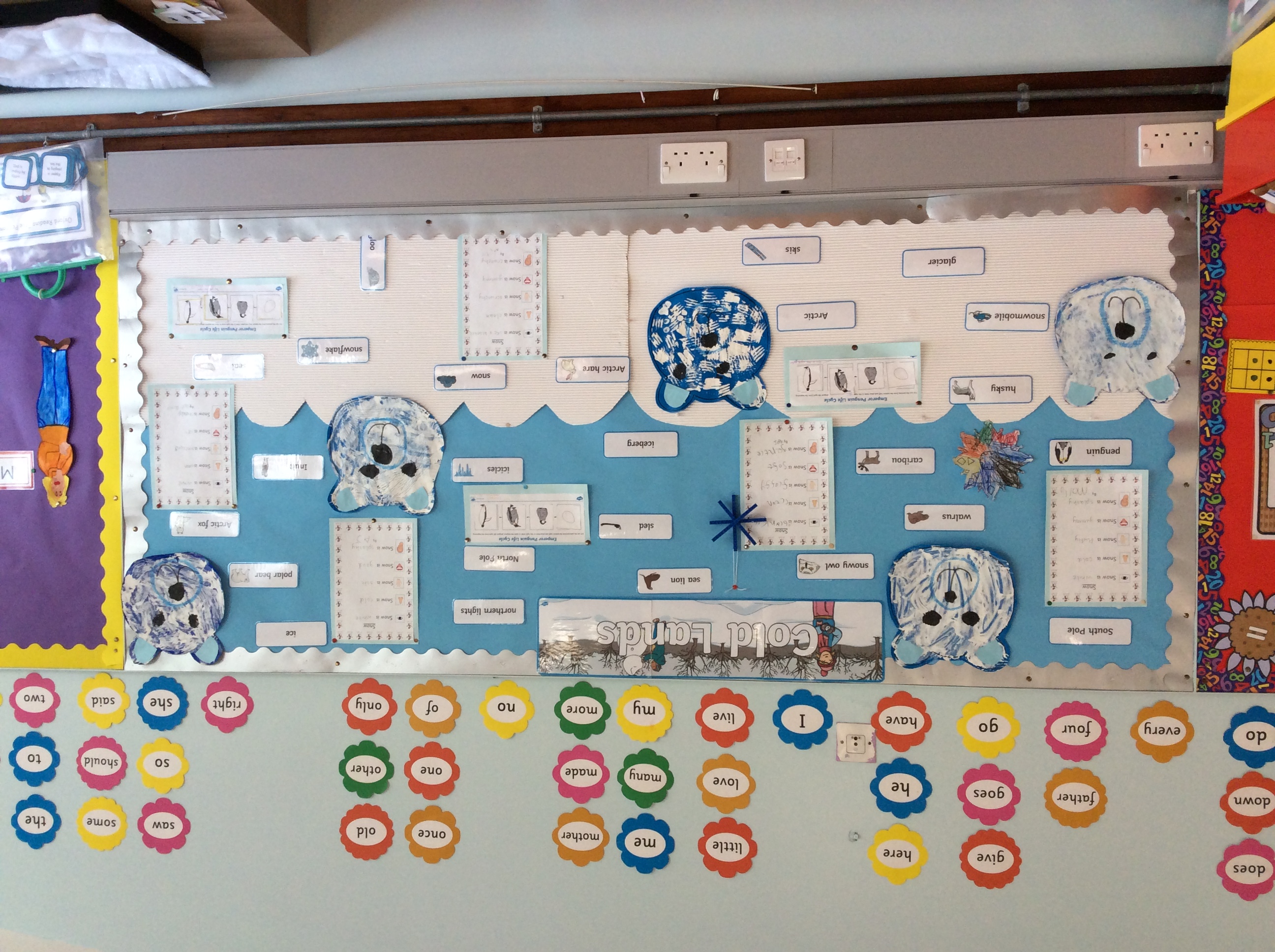 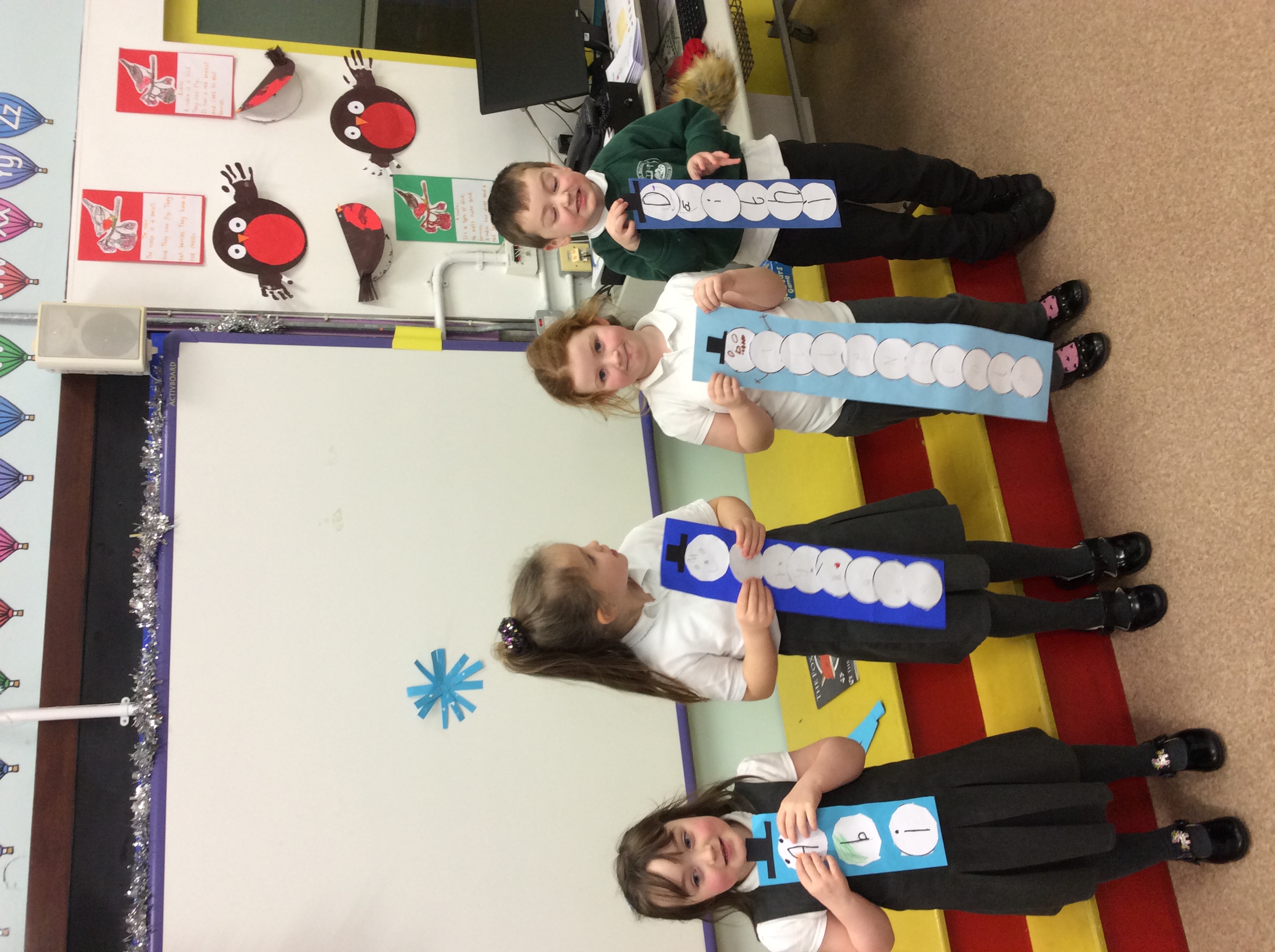 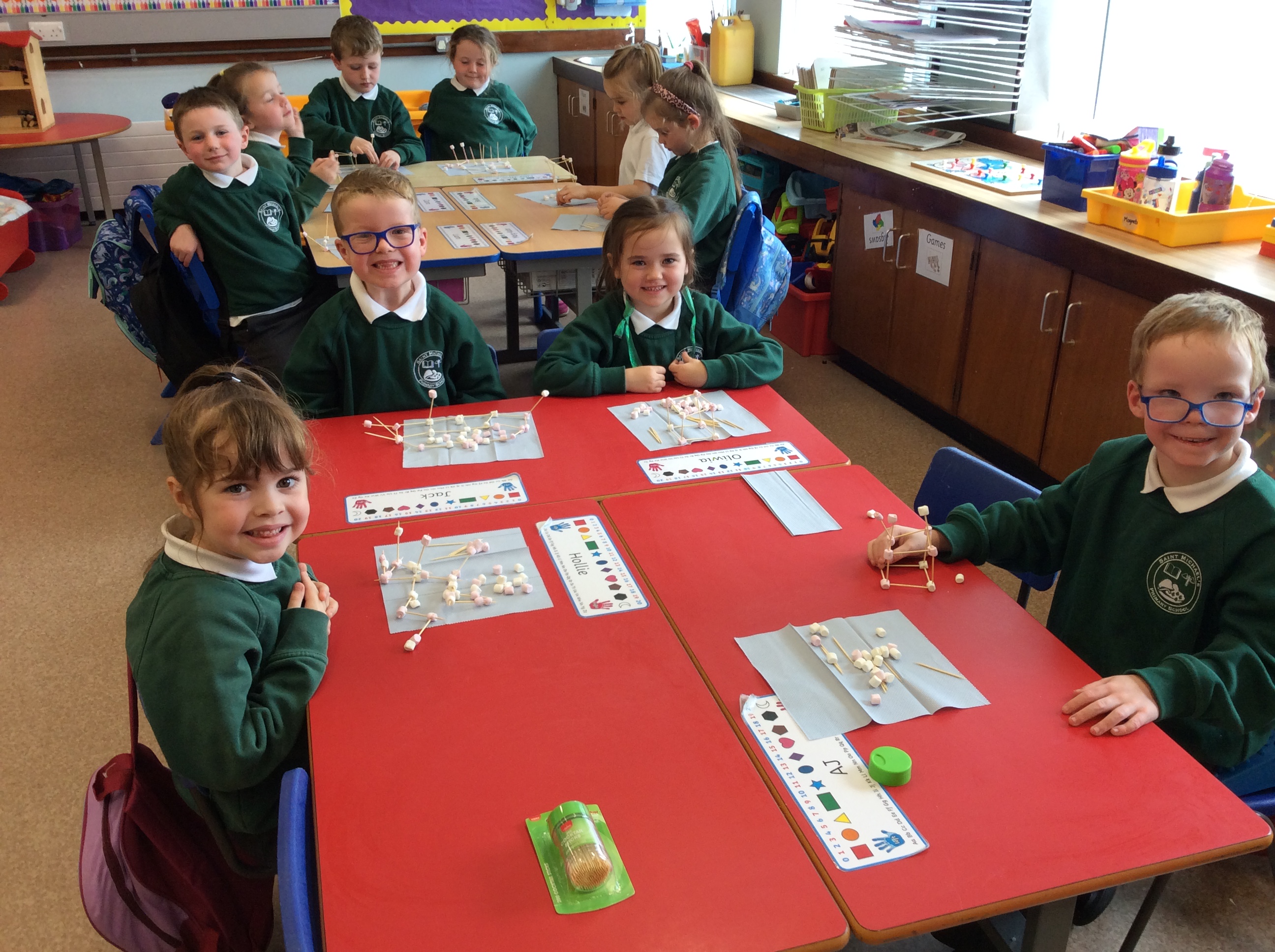 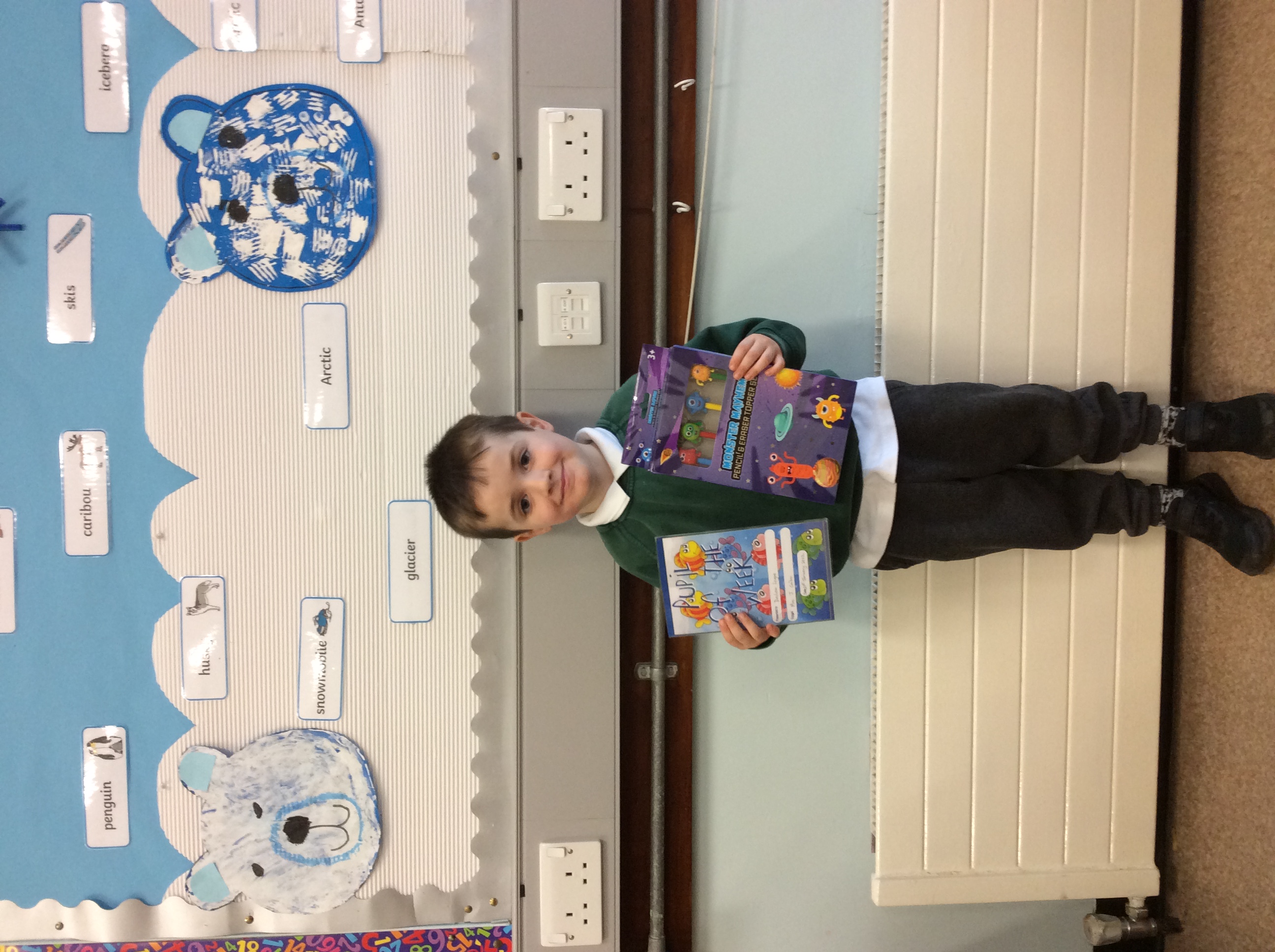 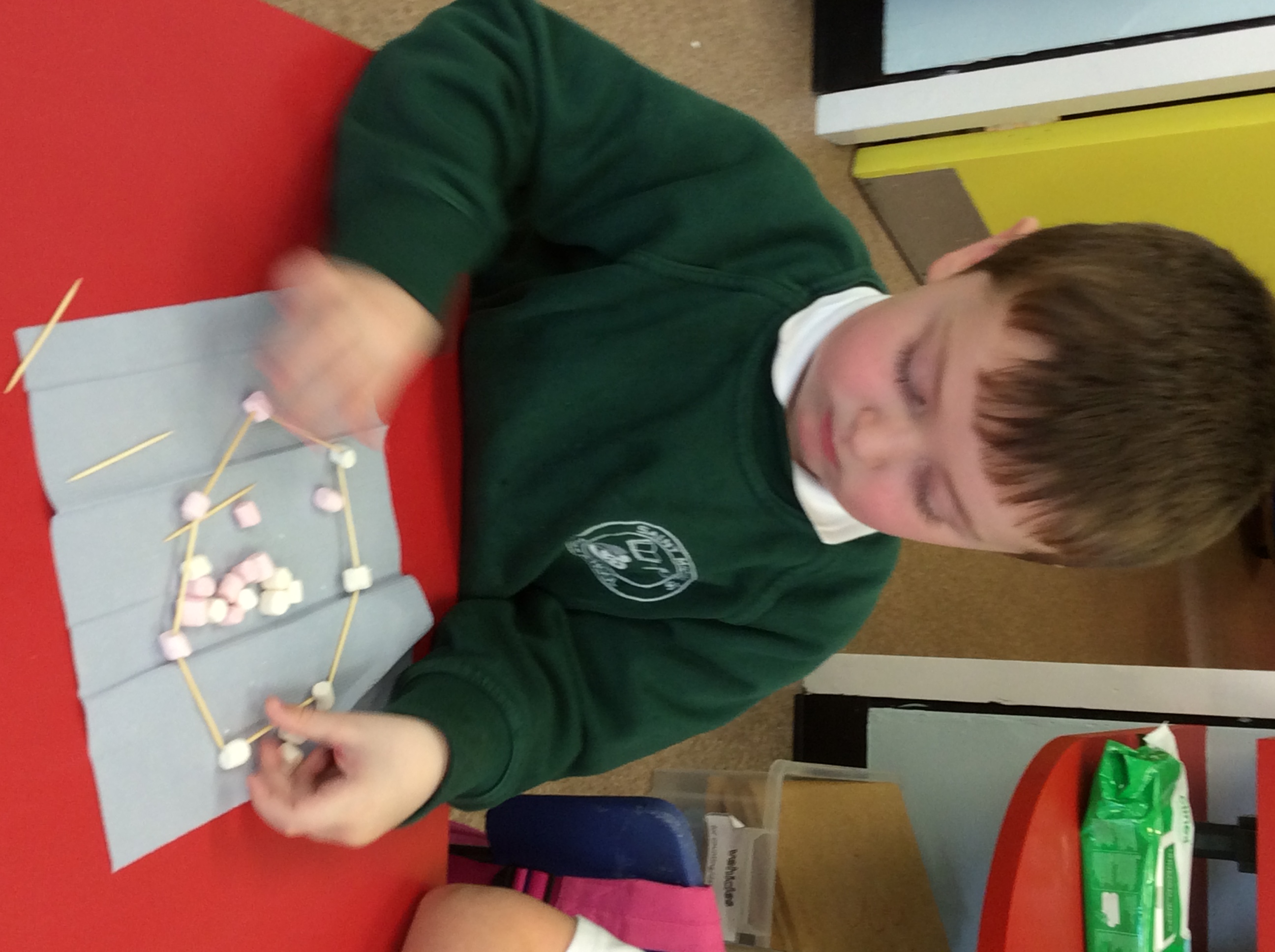 Birds in Winter
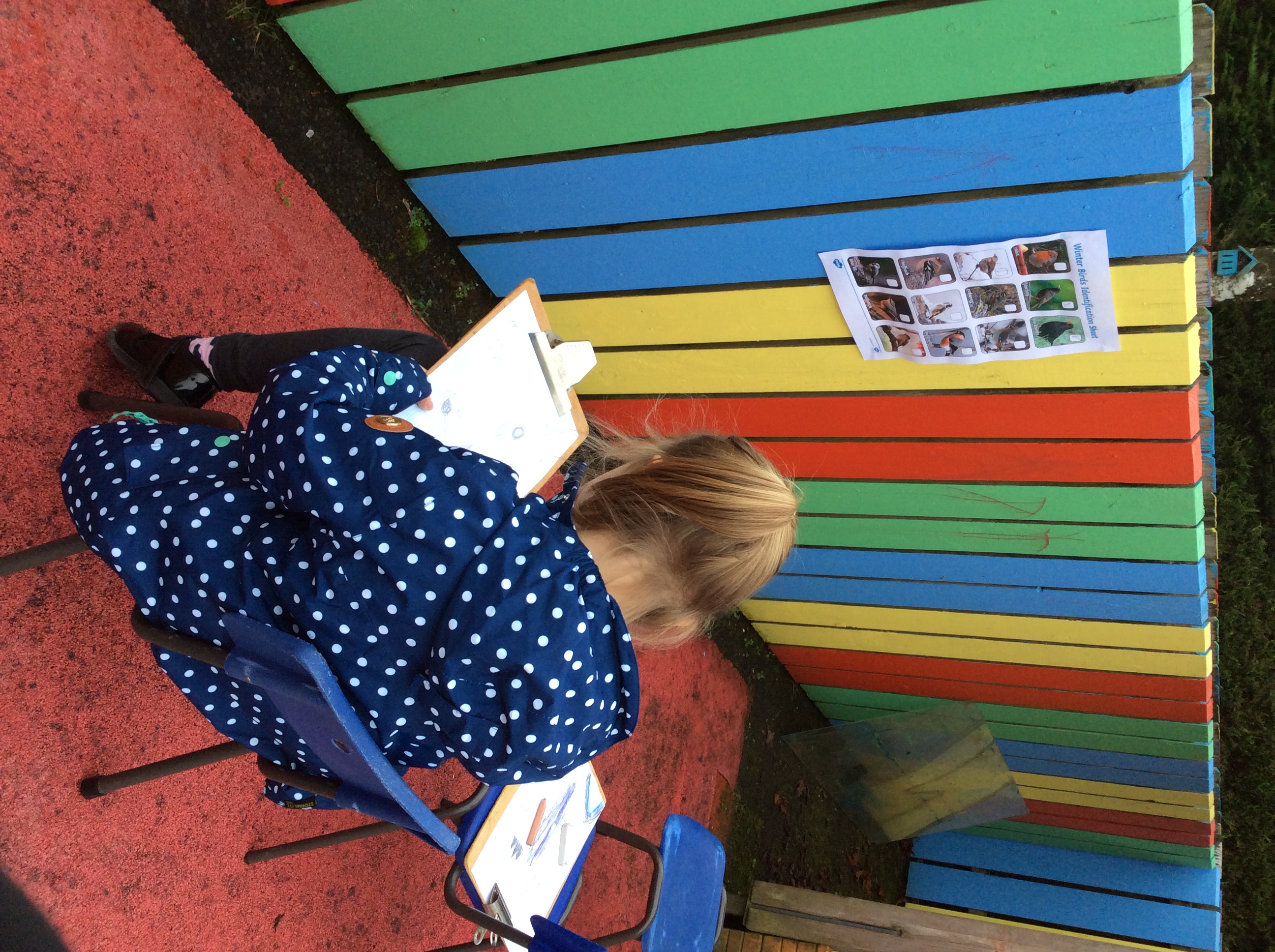 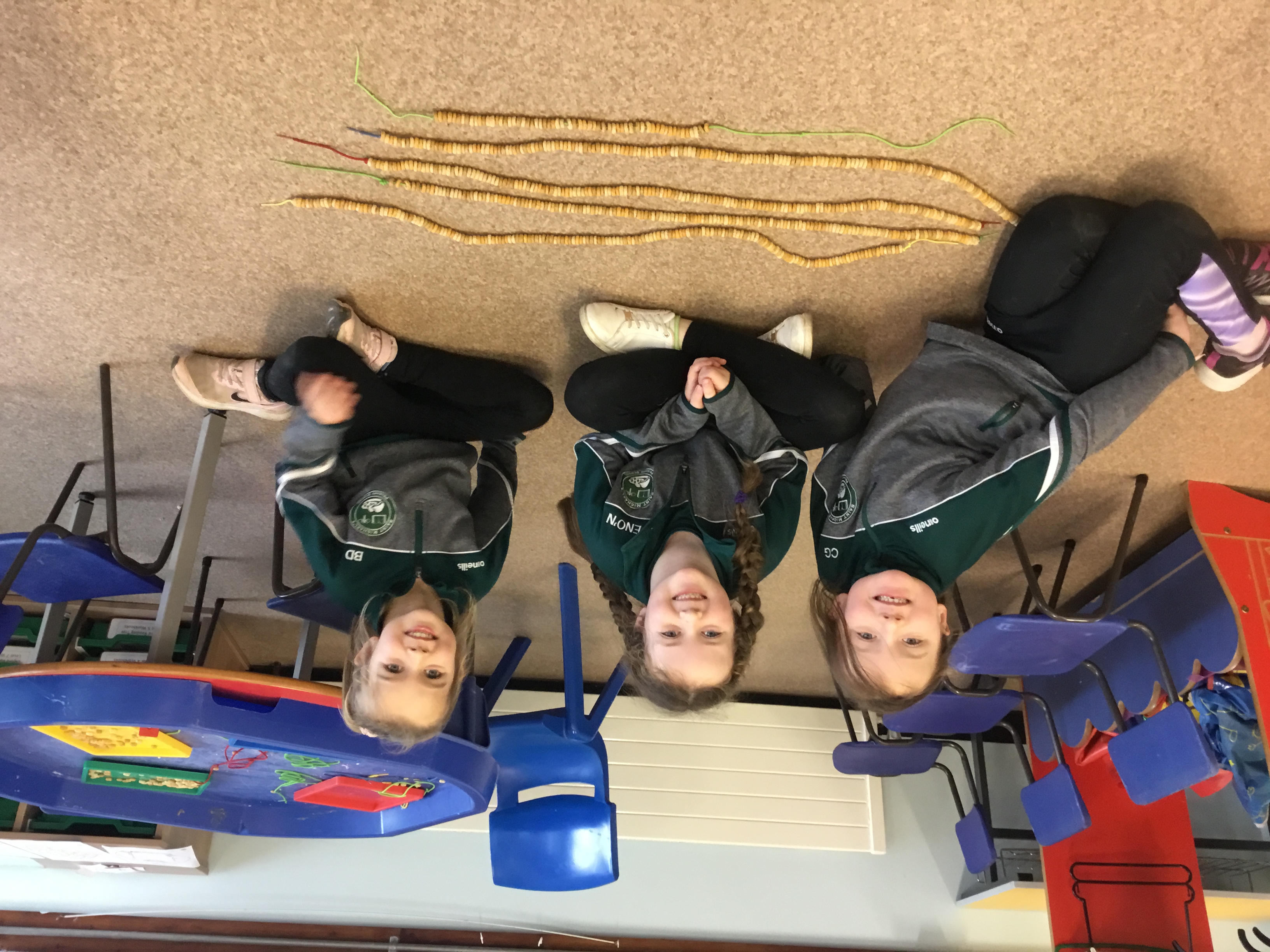 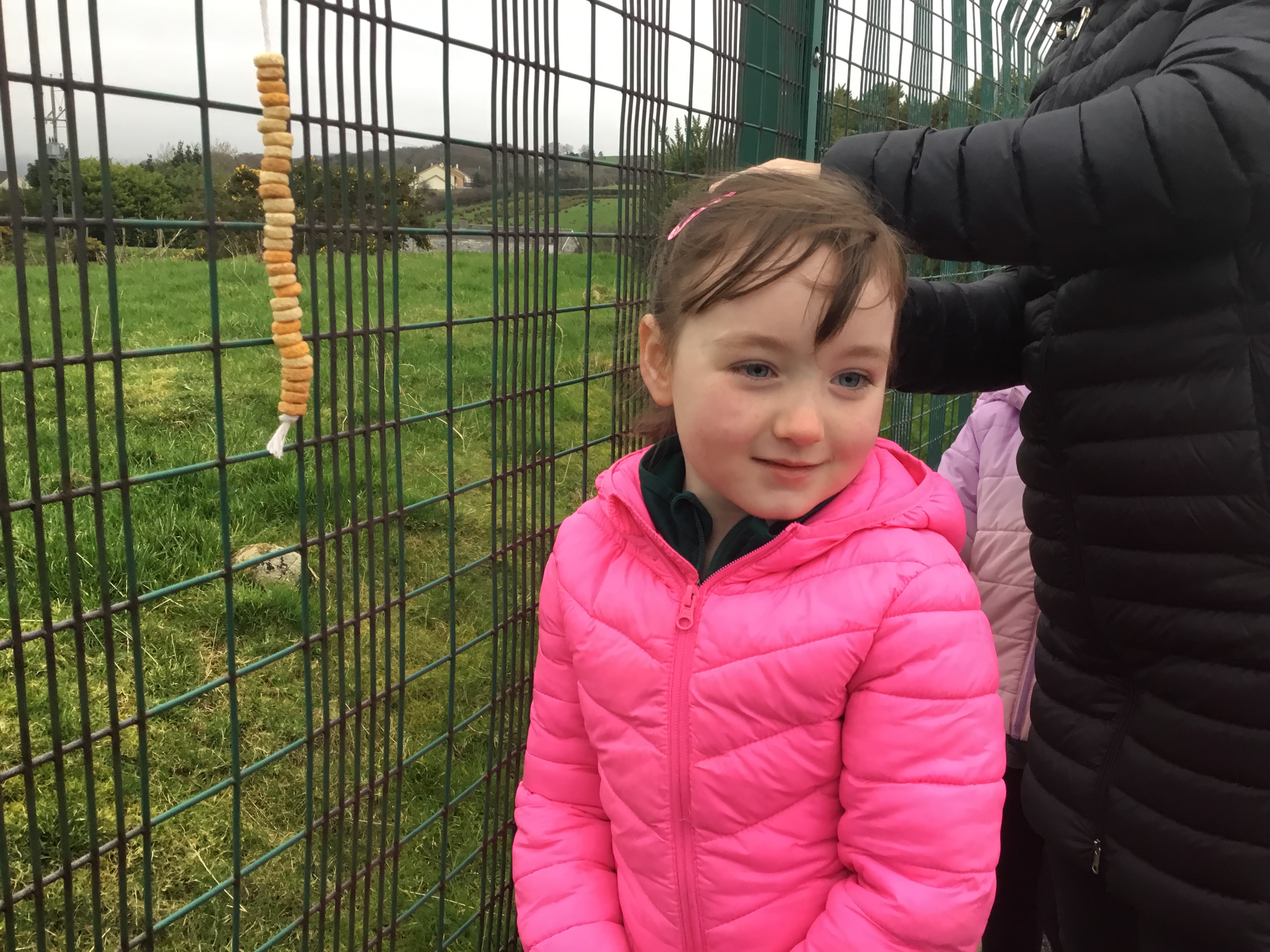 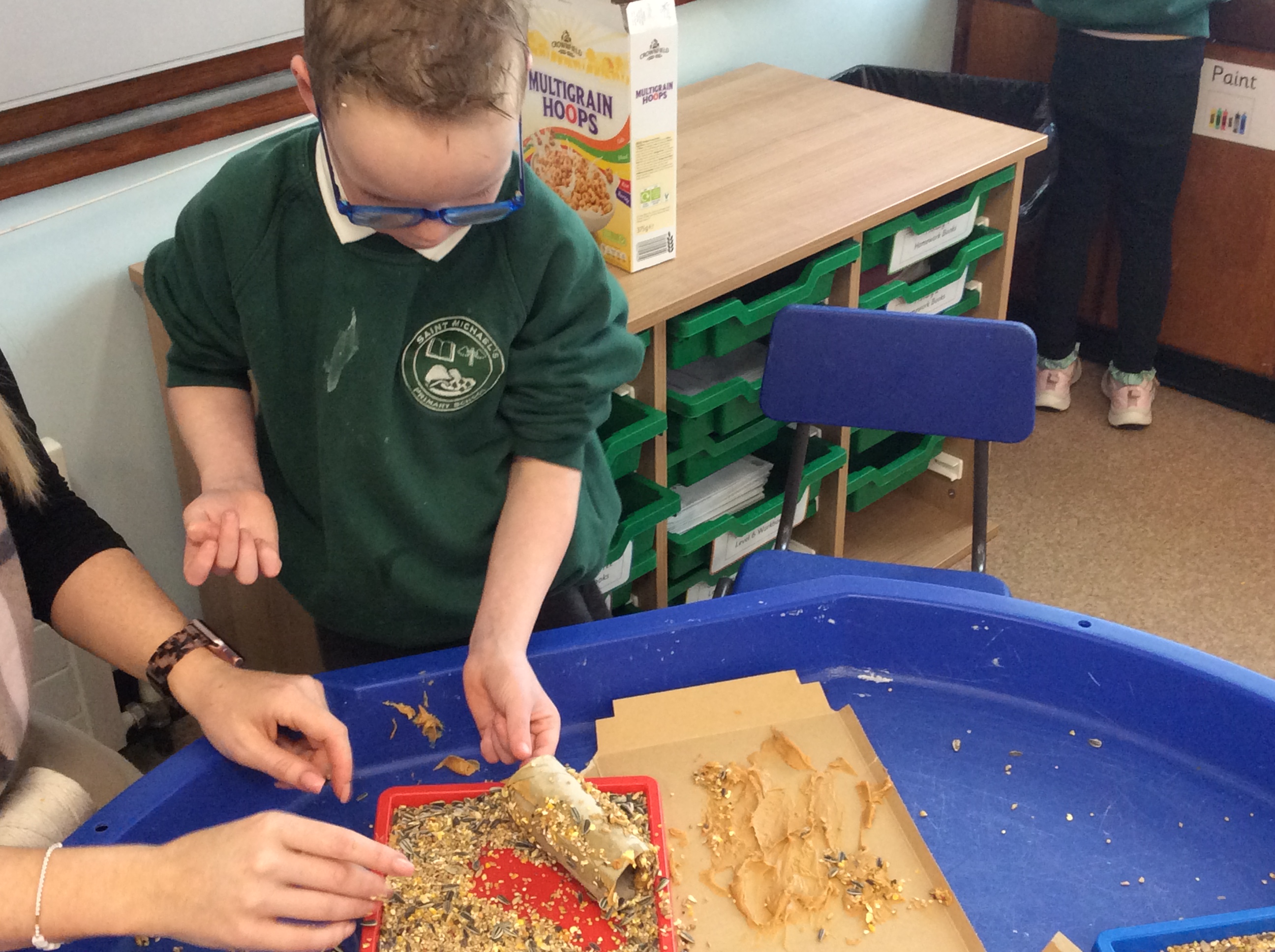 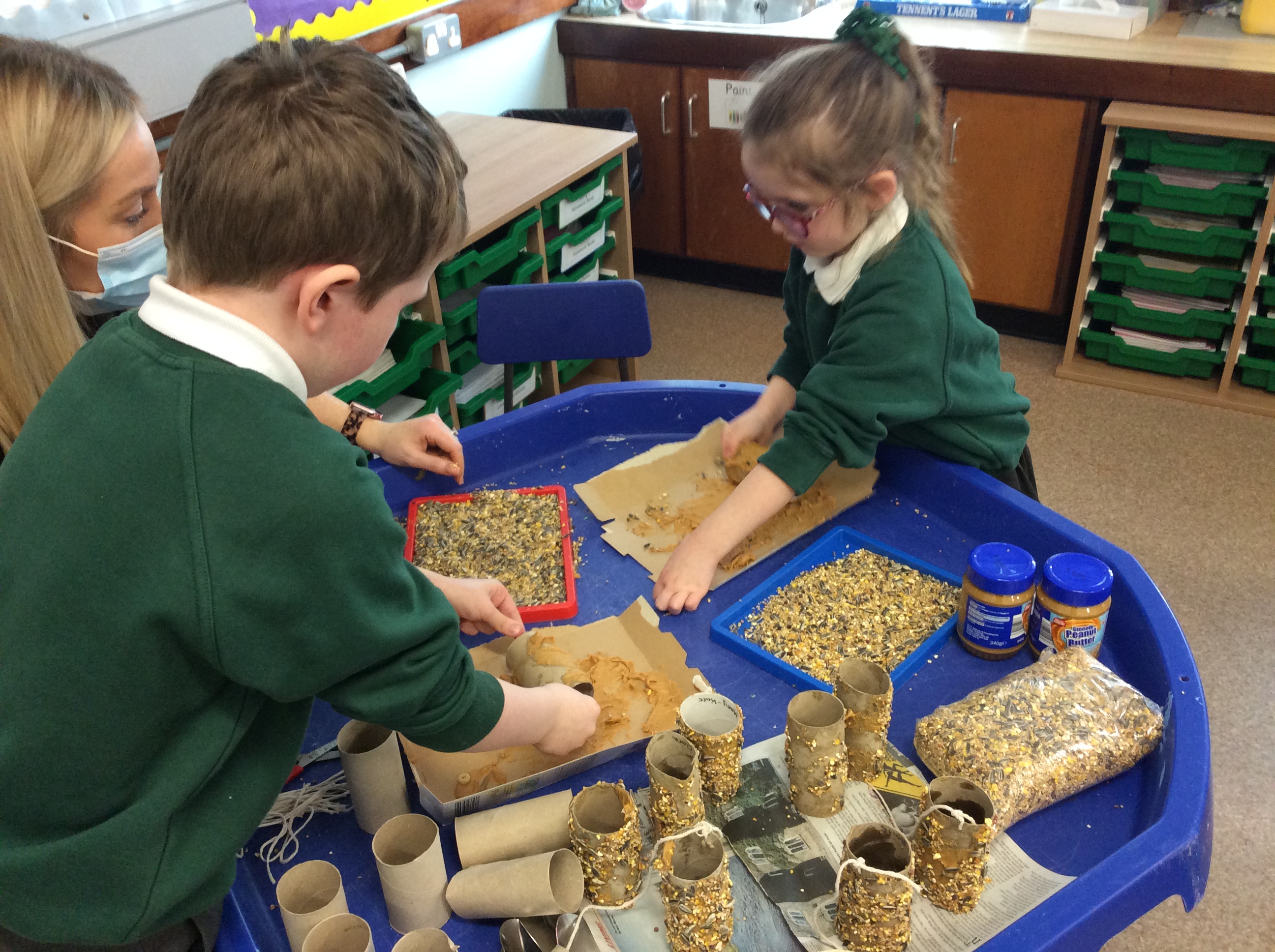 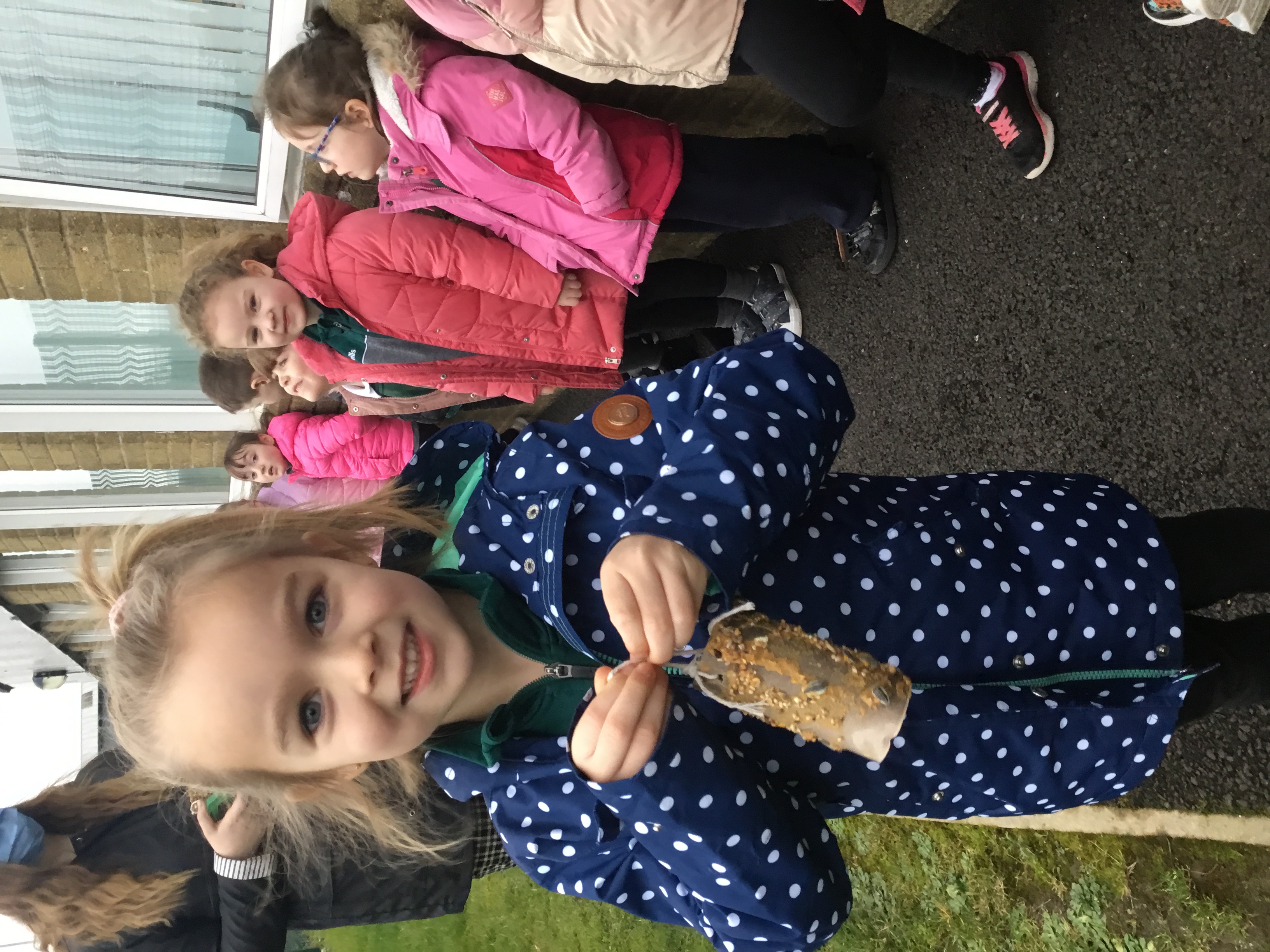 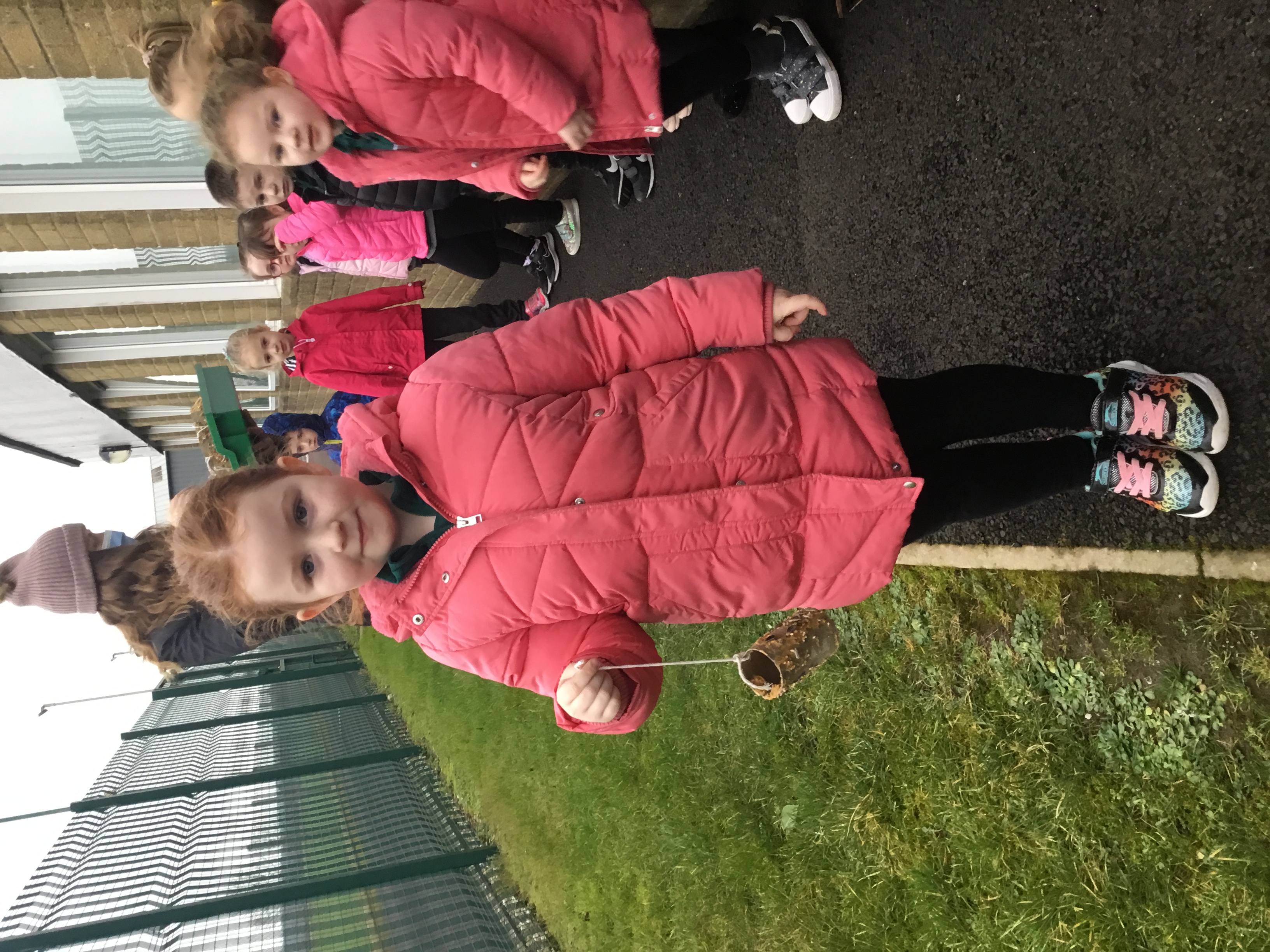 Keeping warm in Winter
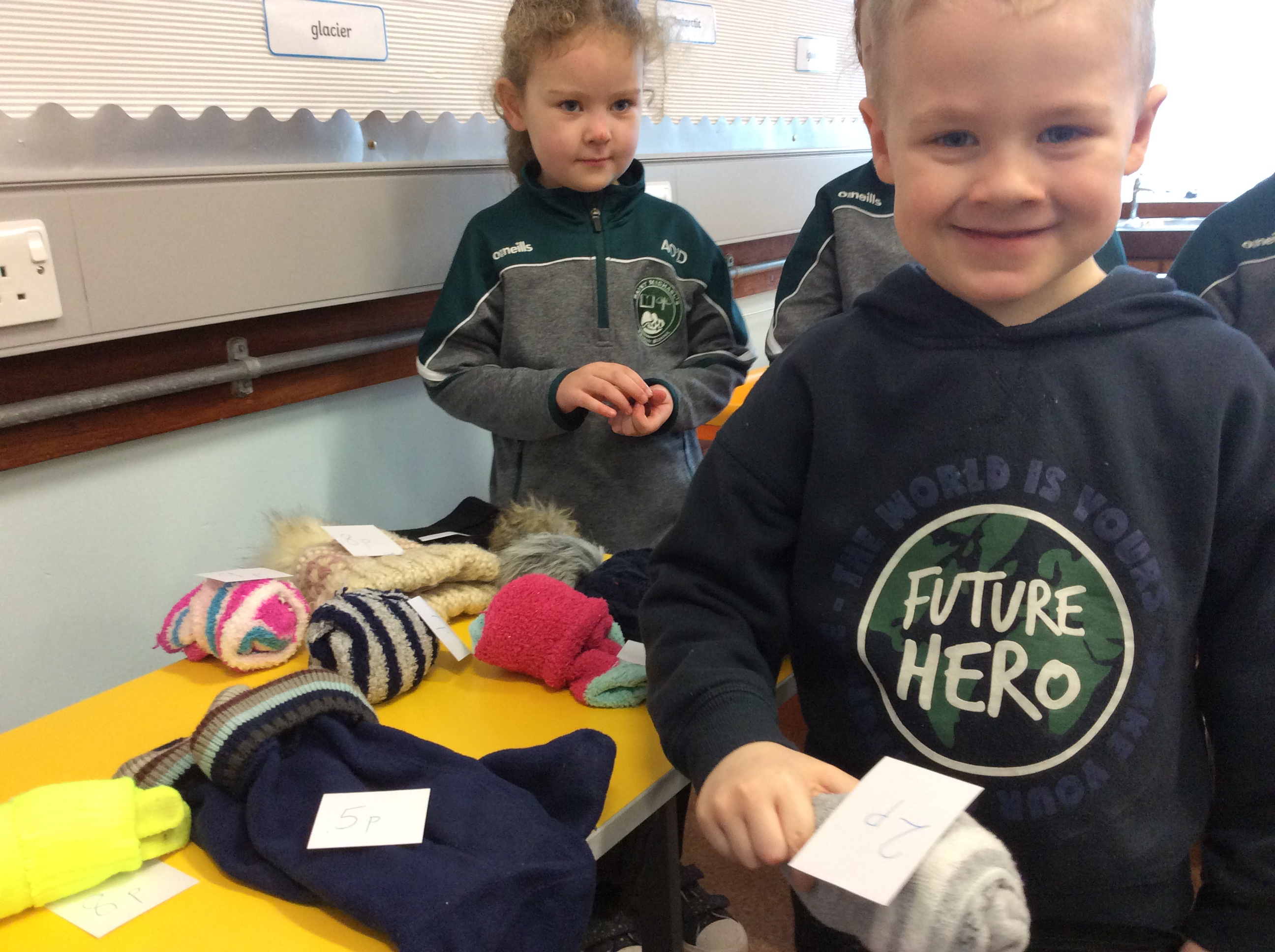 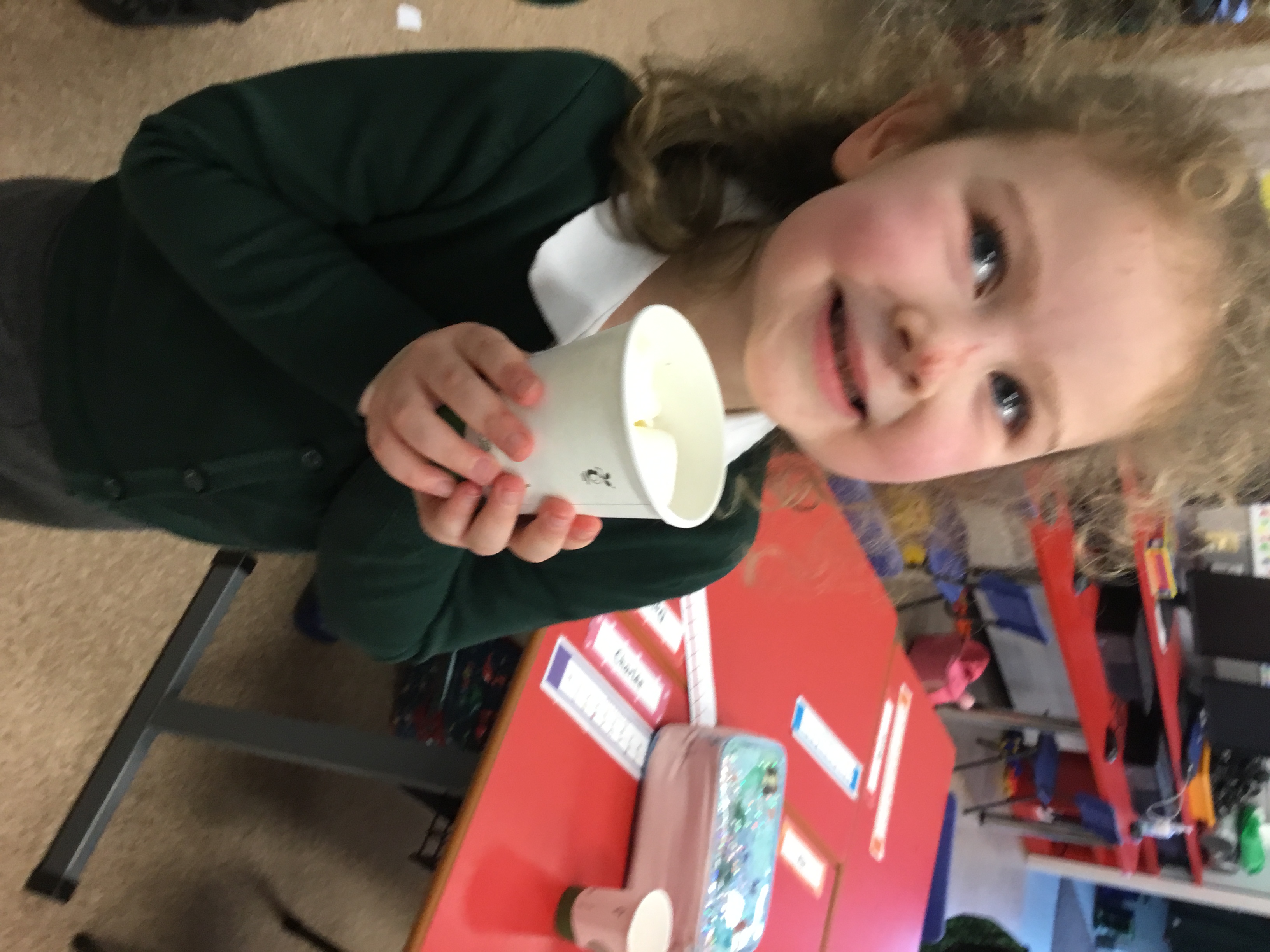 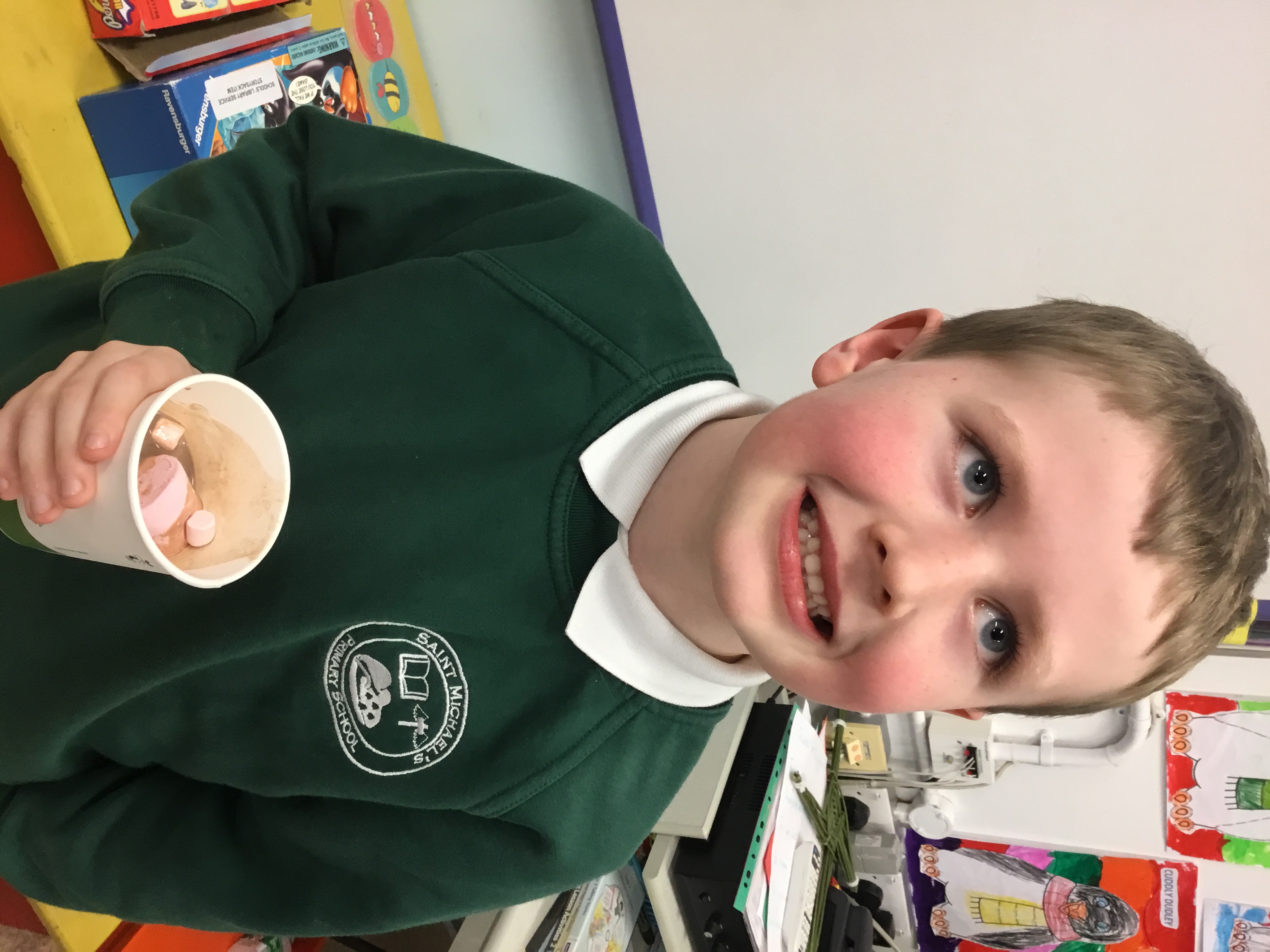 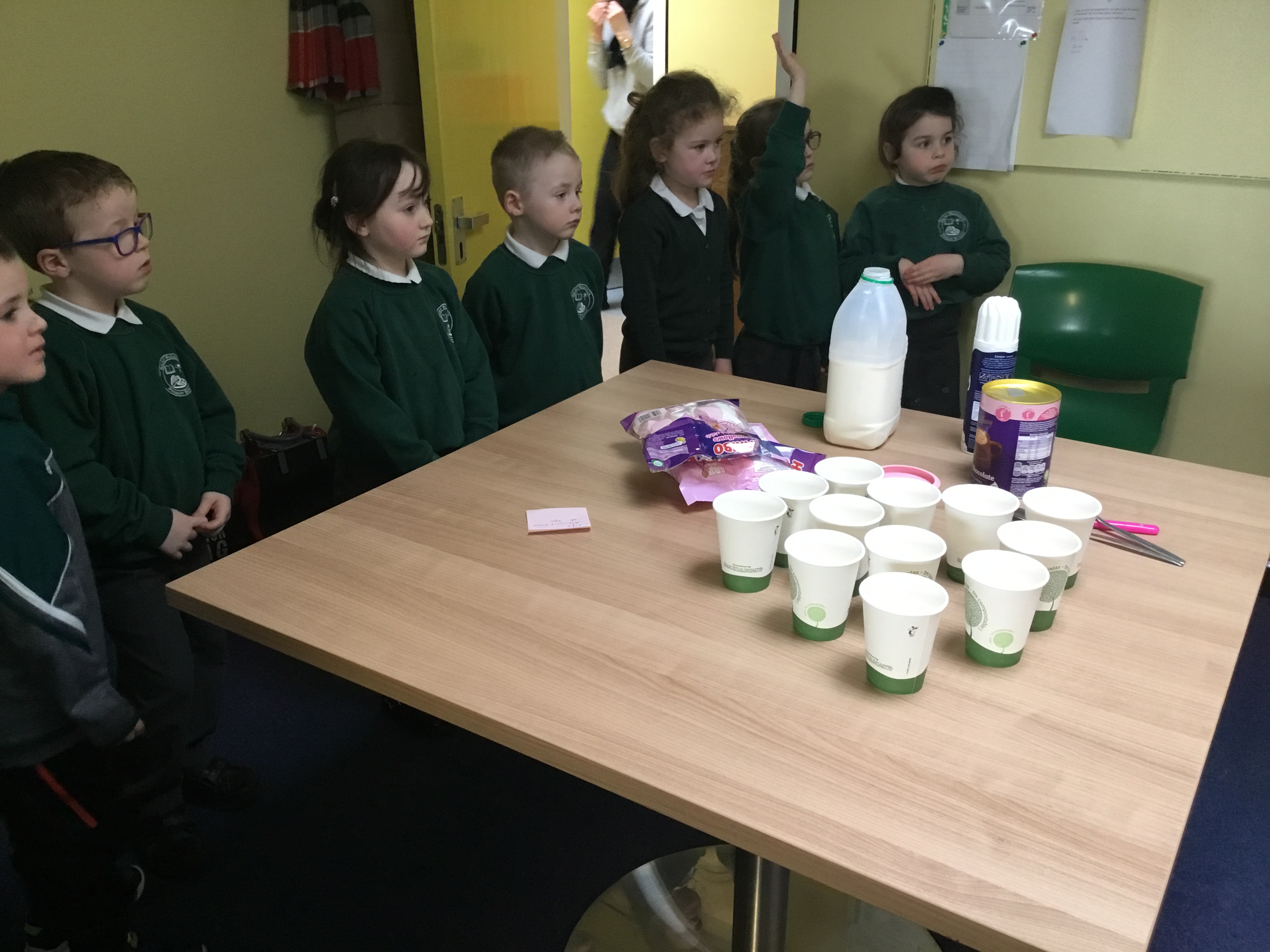 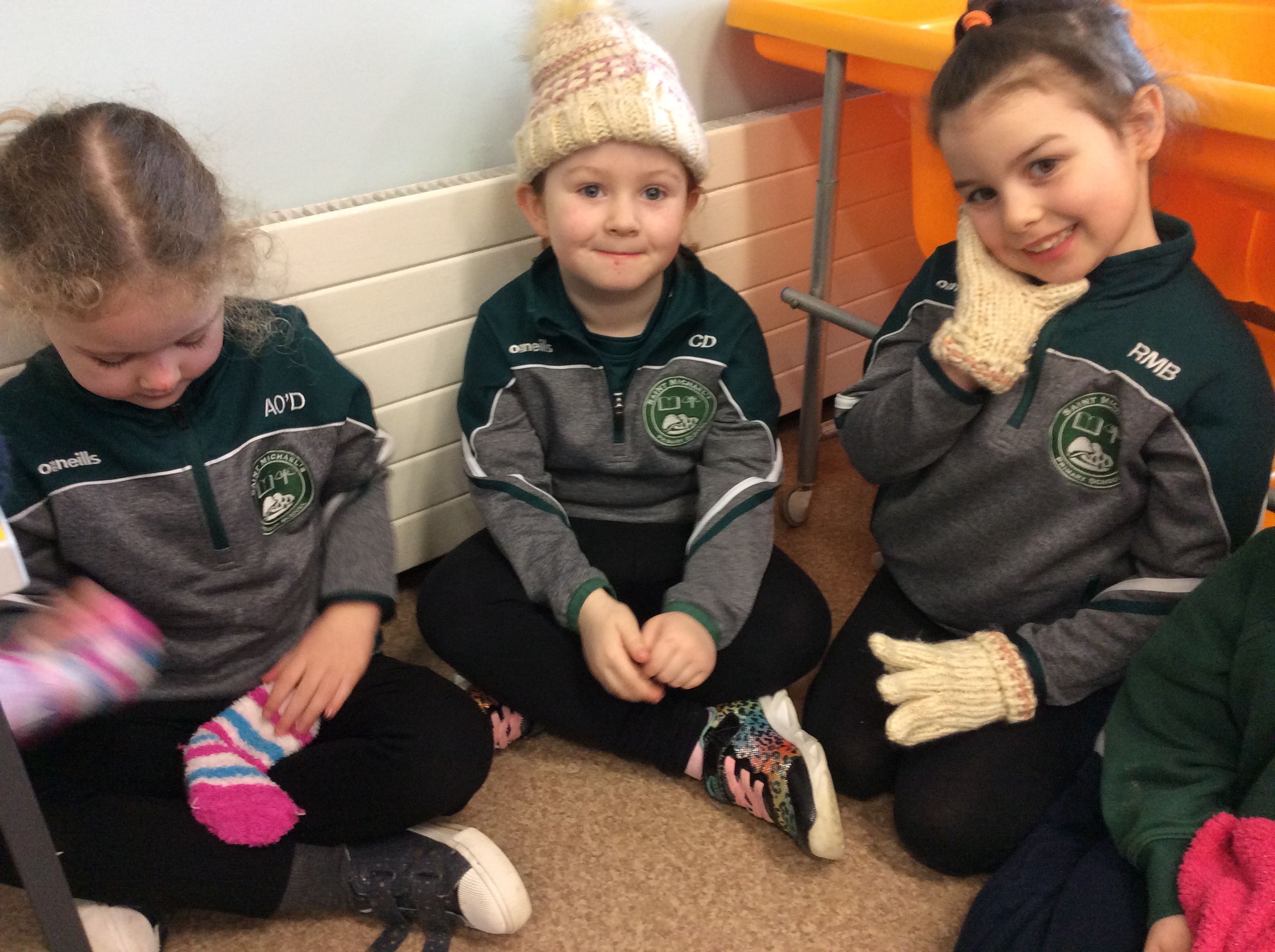 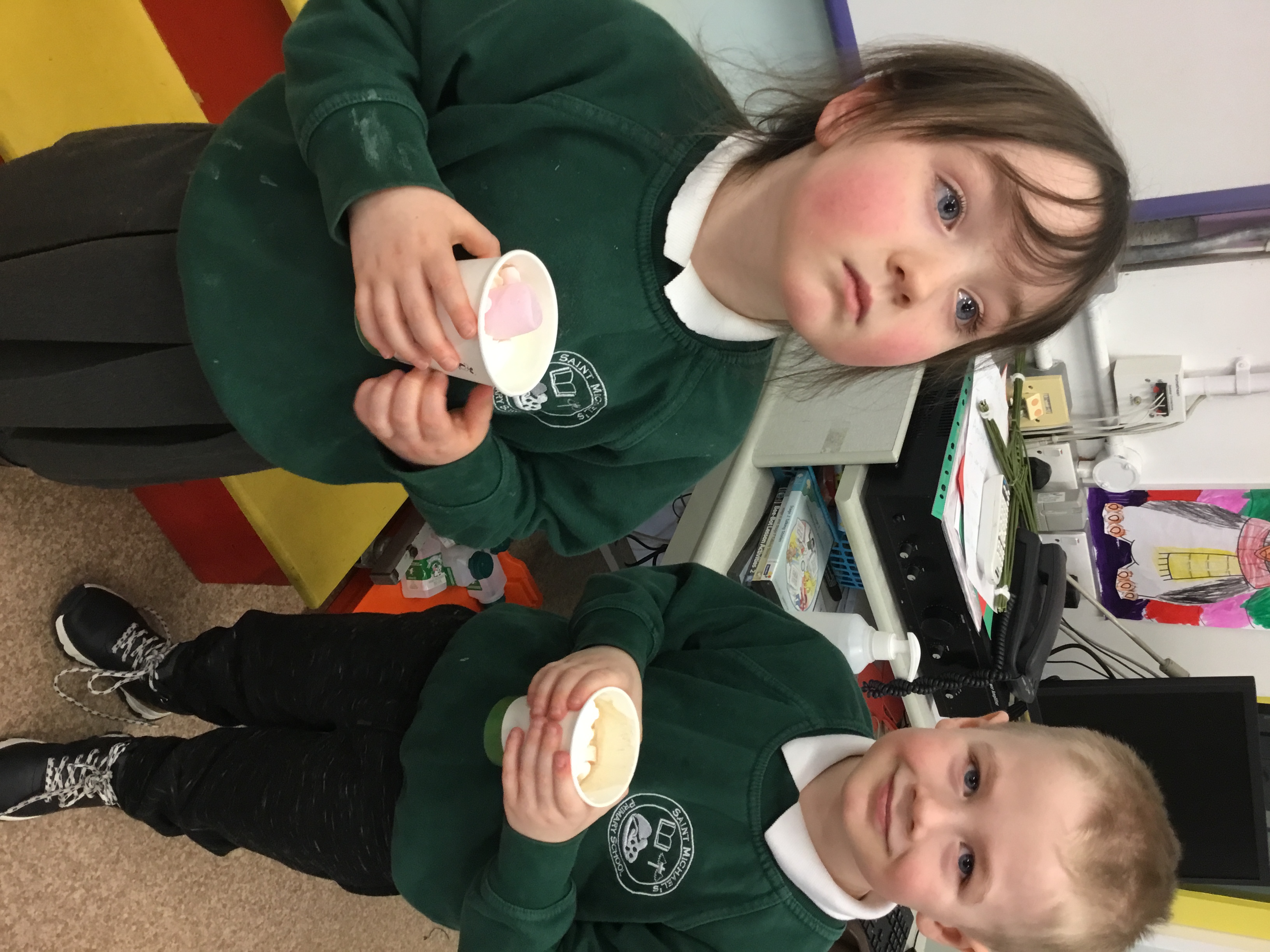 Winter Play!
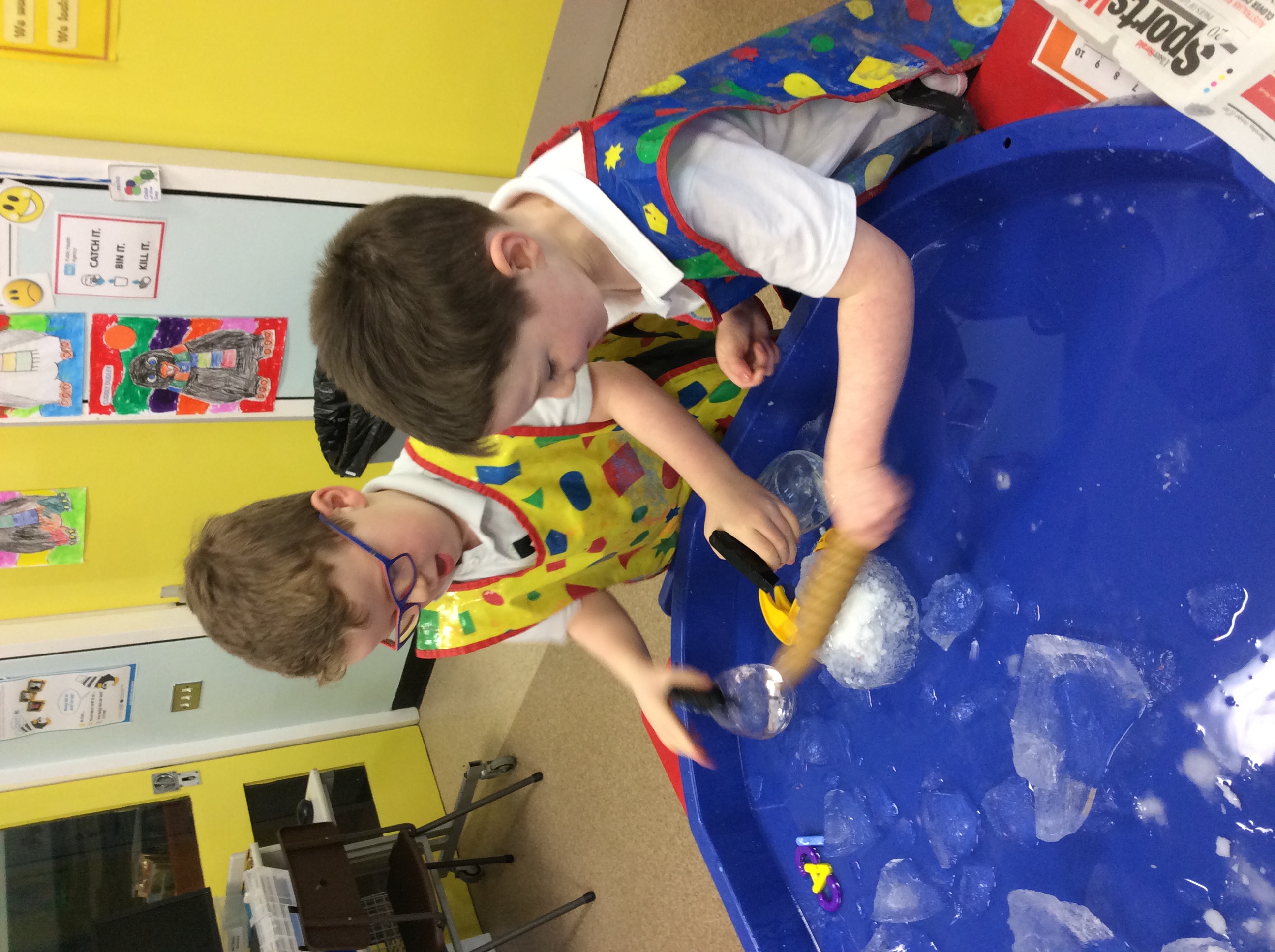 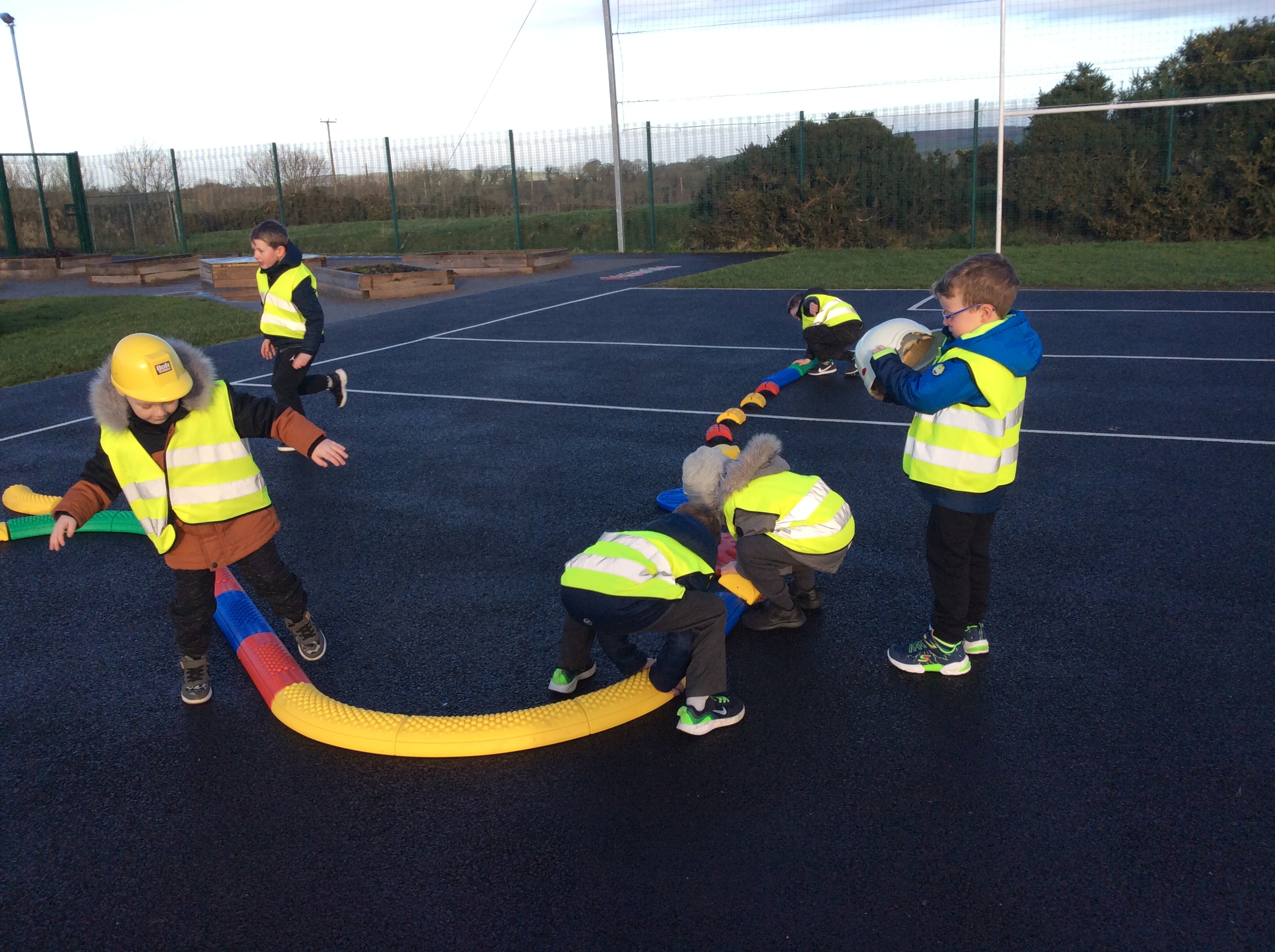 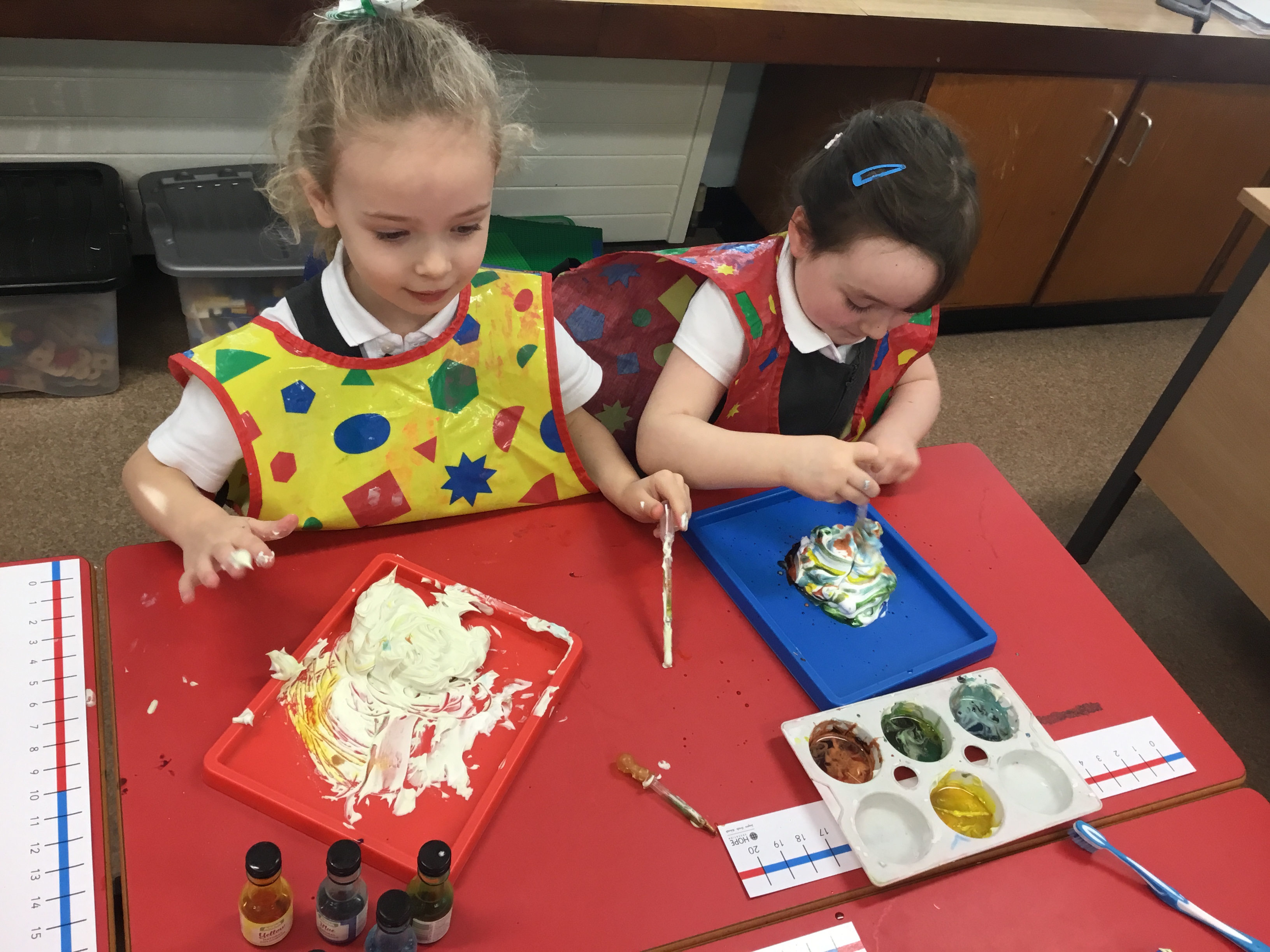 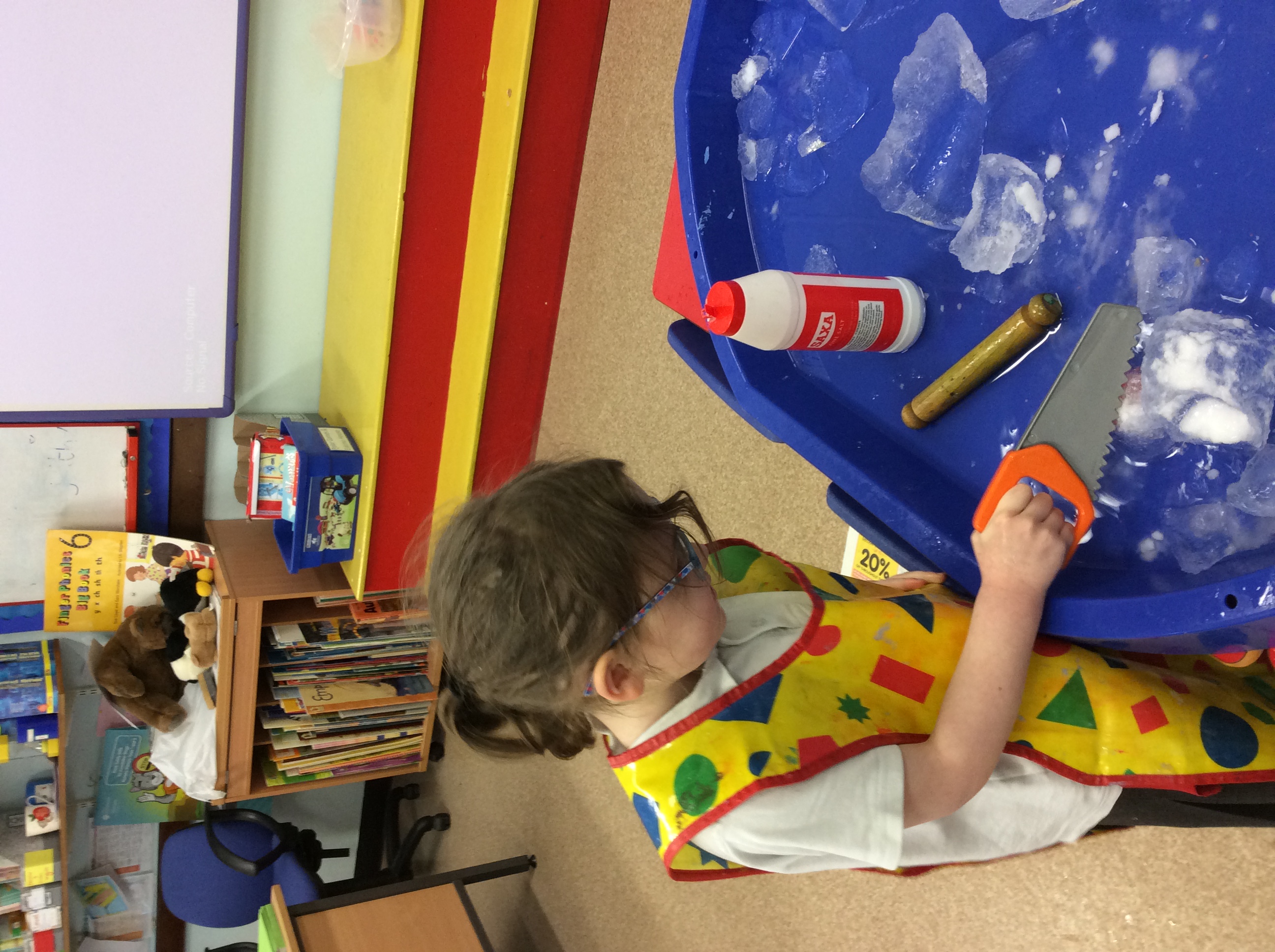 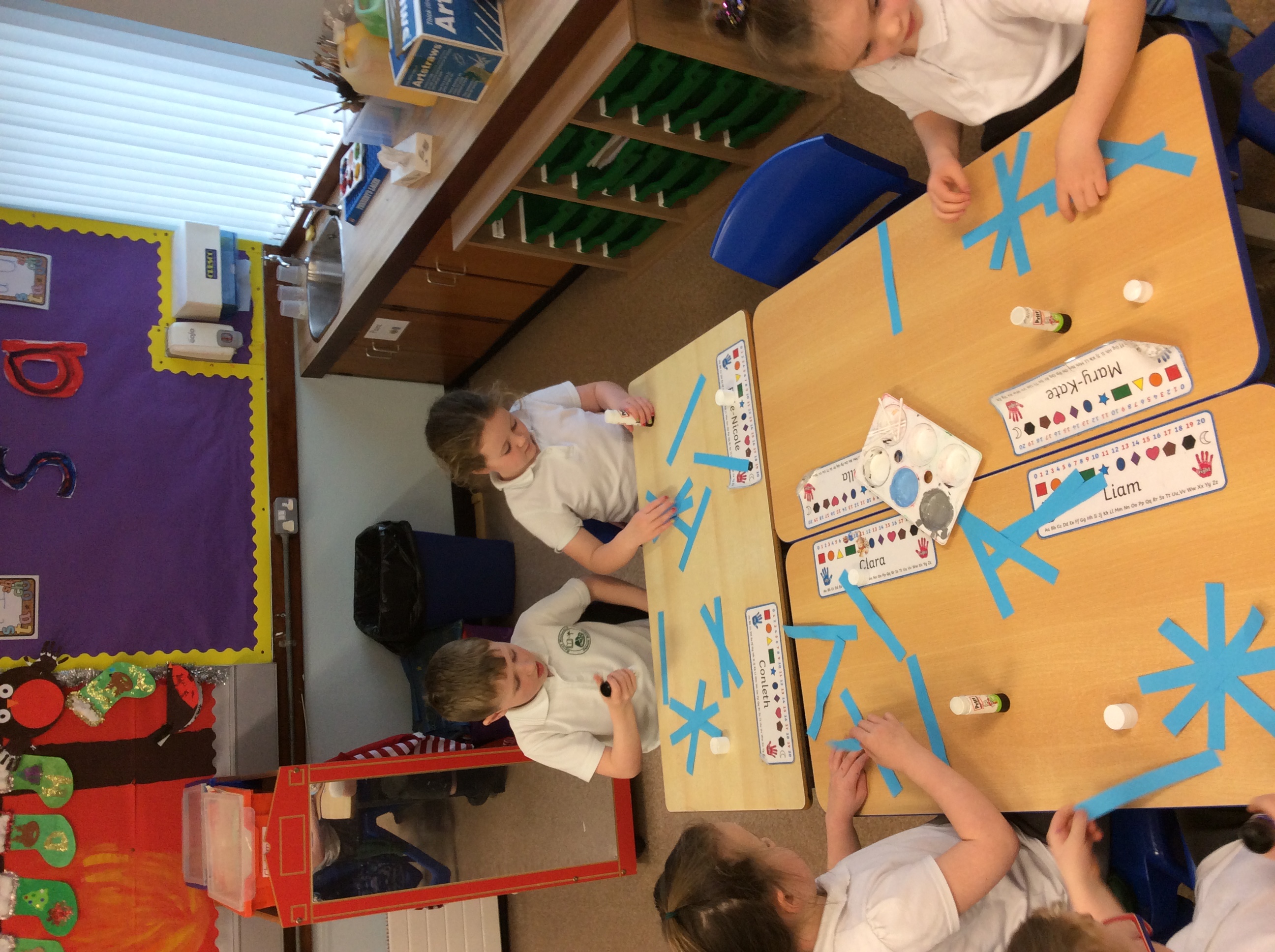 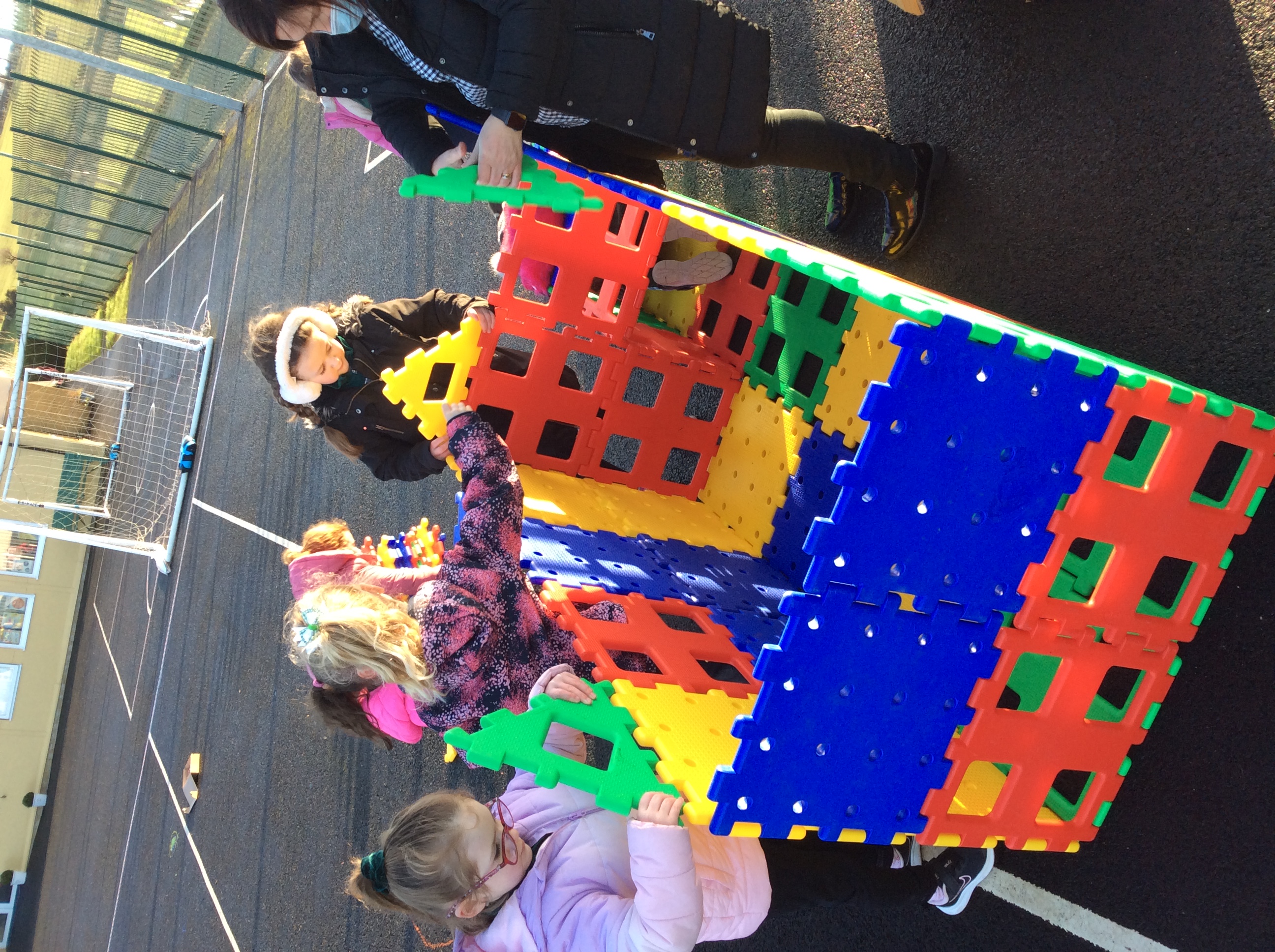 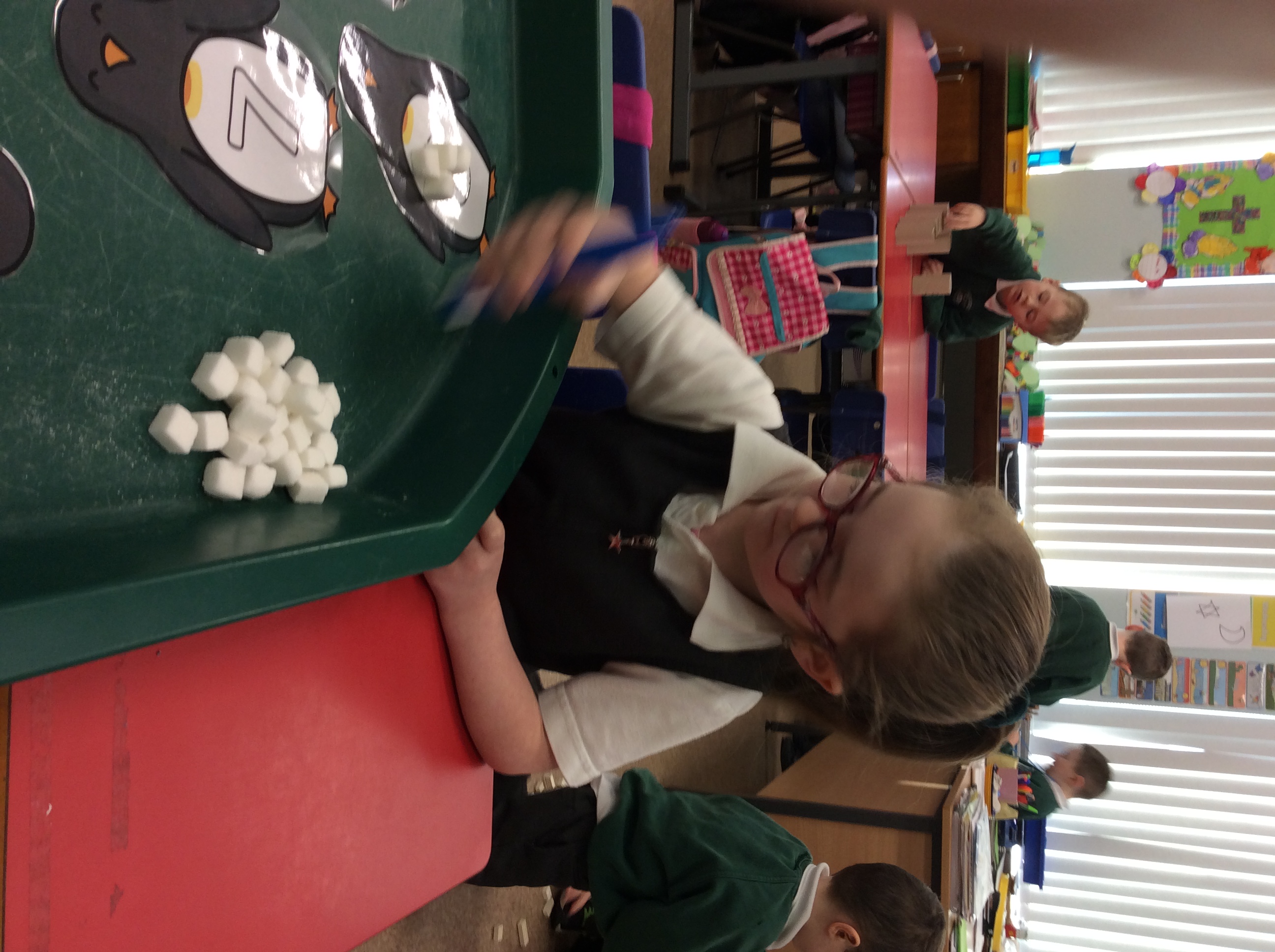 Snow much fun!
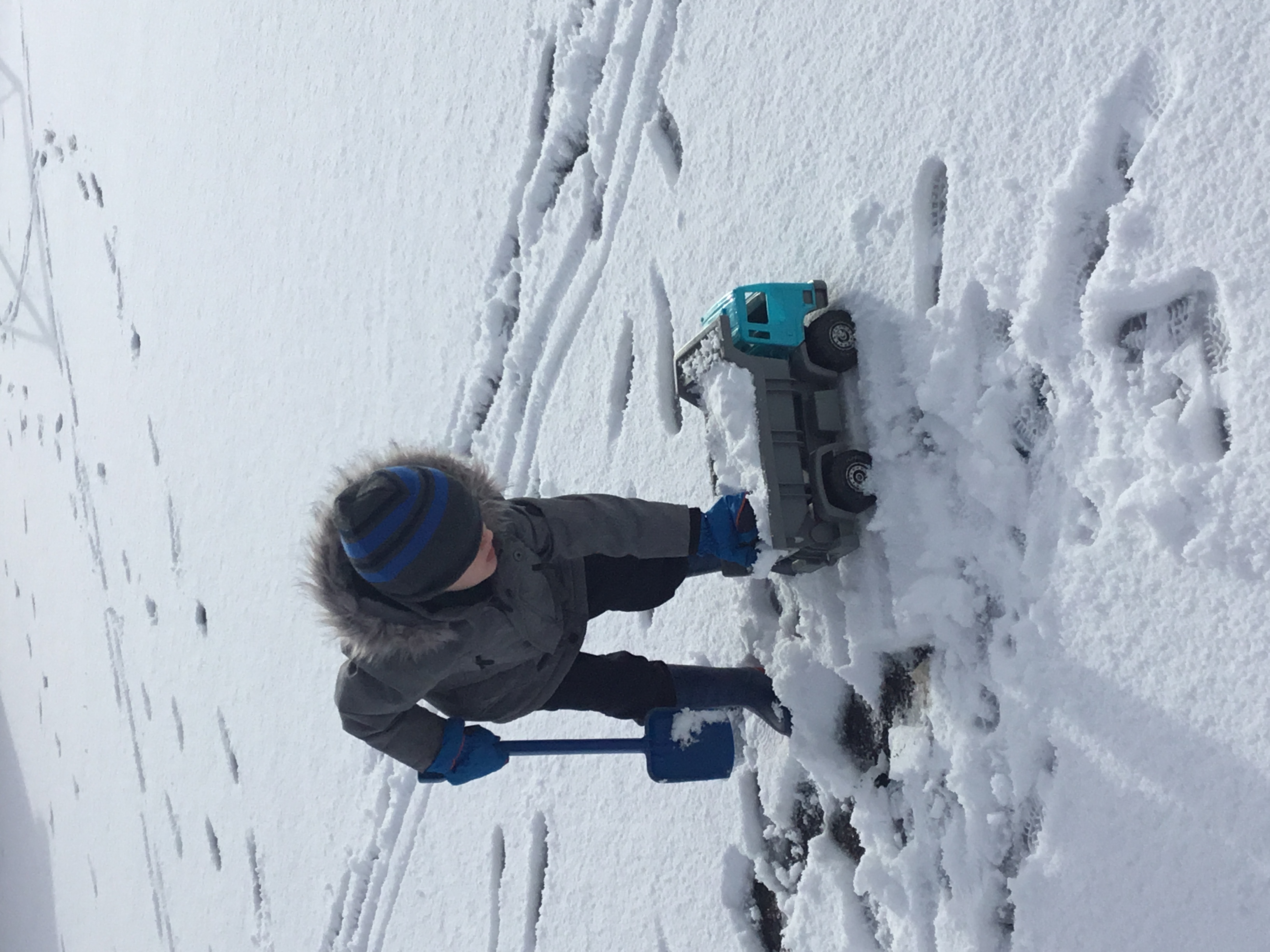 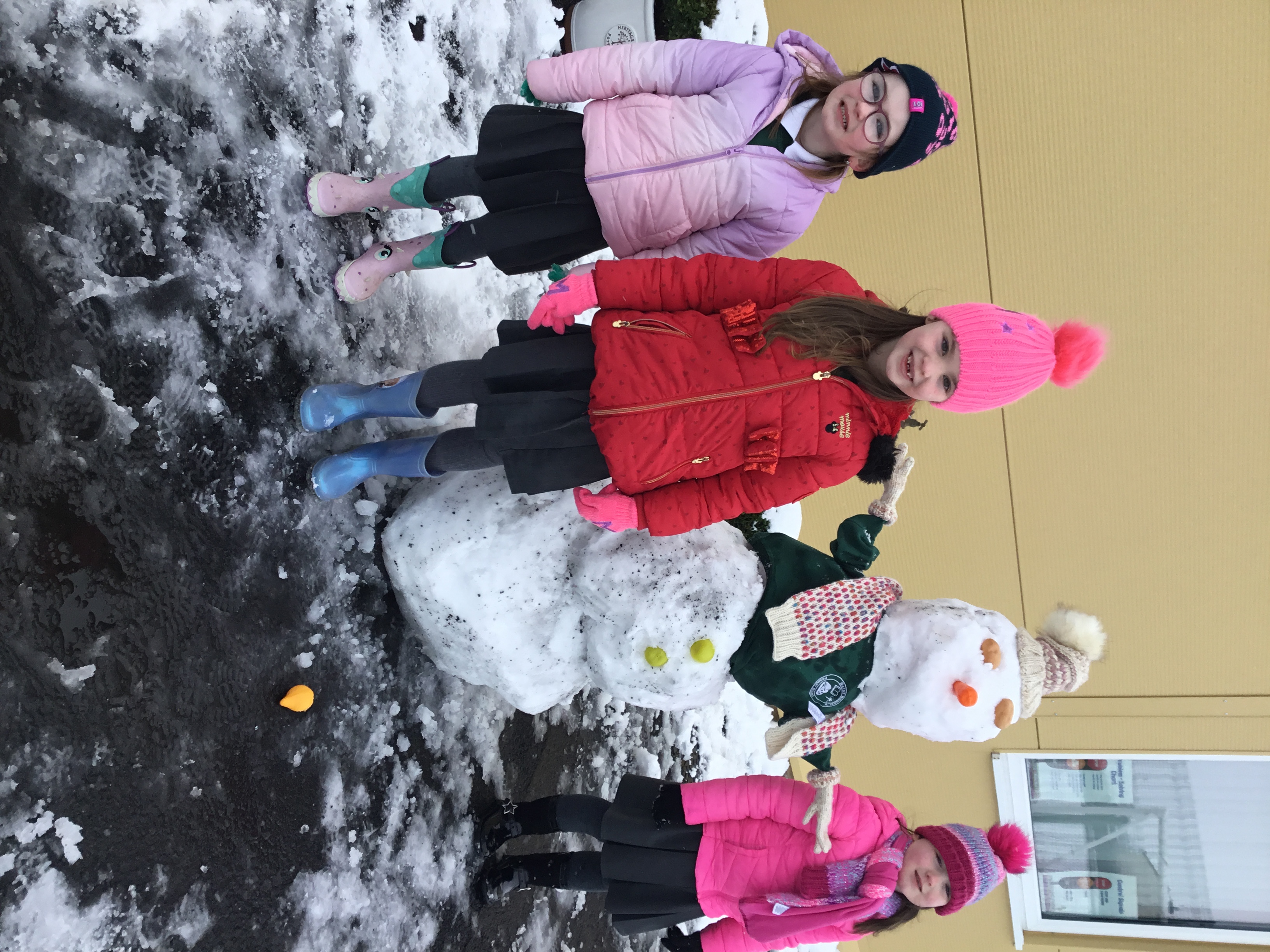 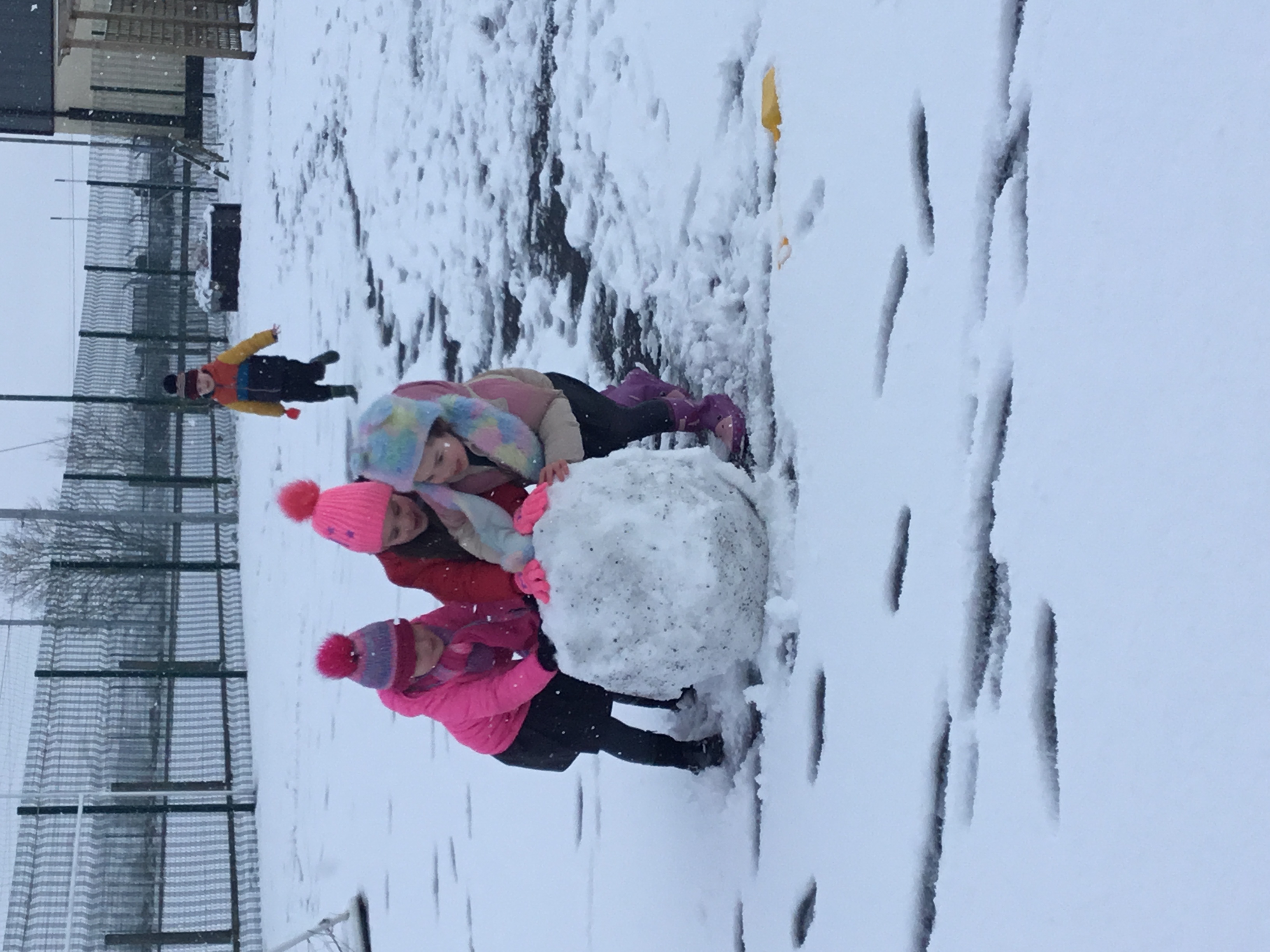 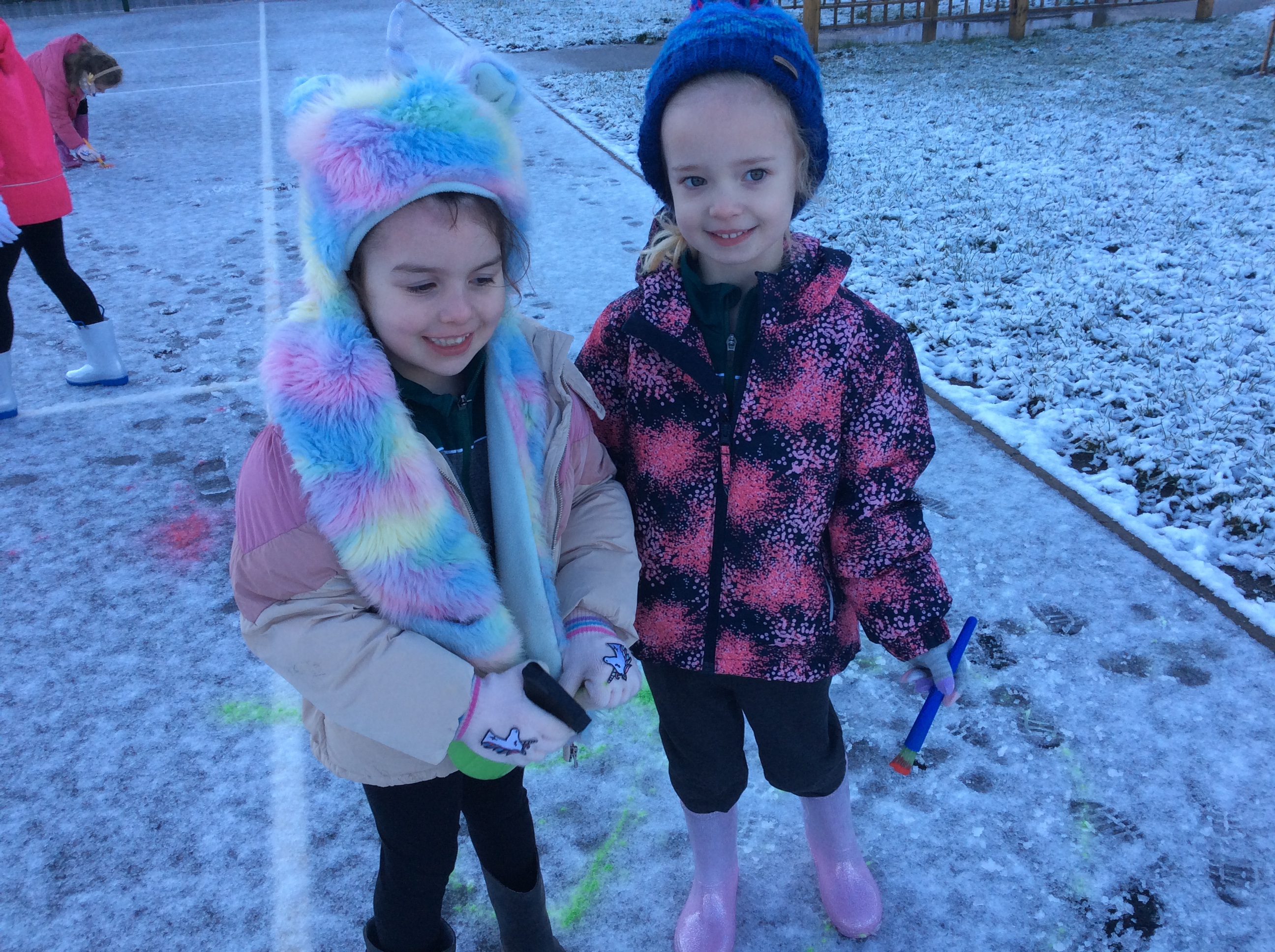 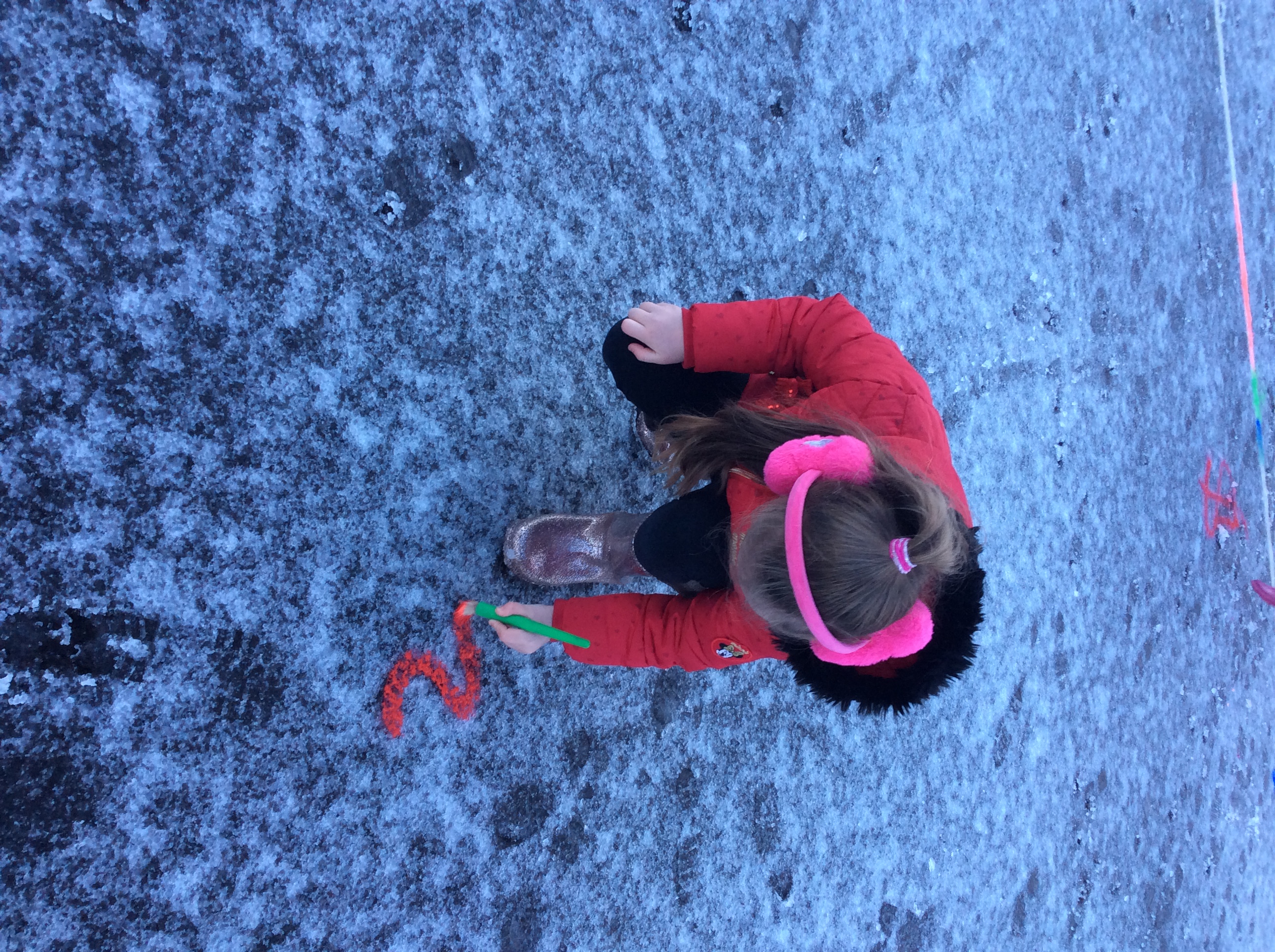 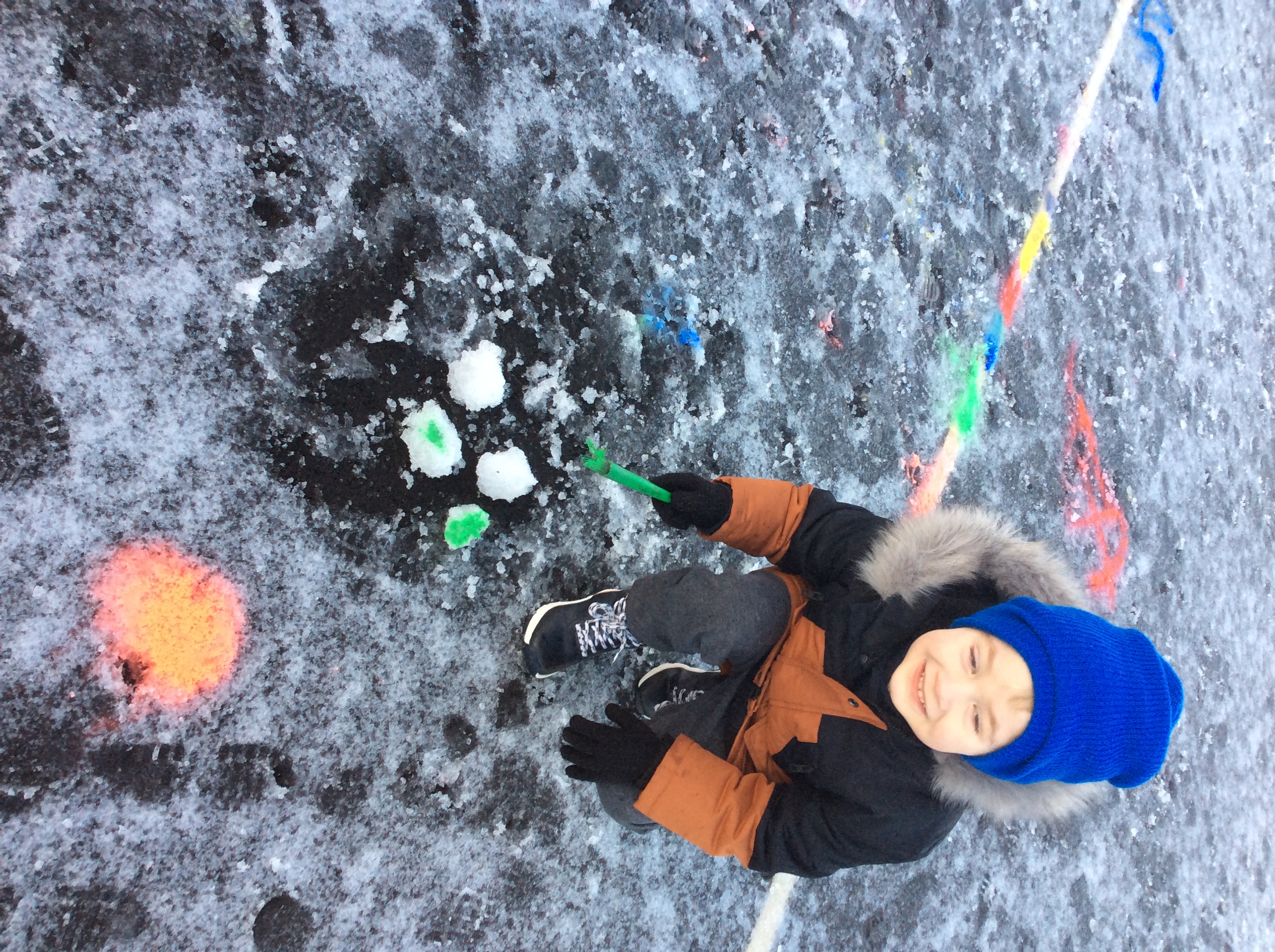 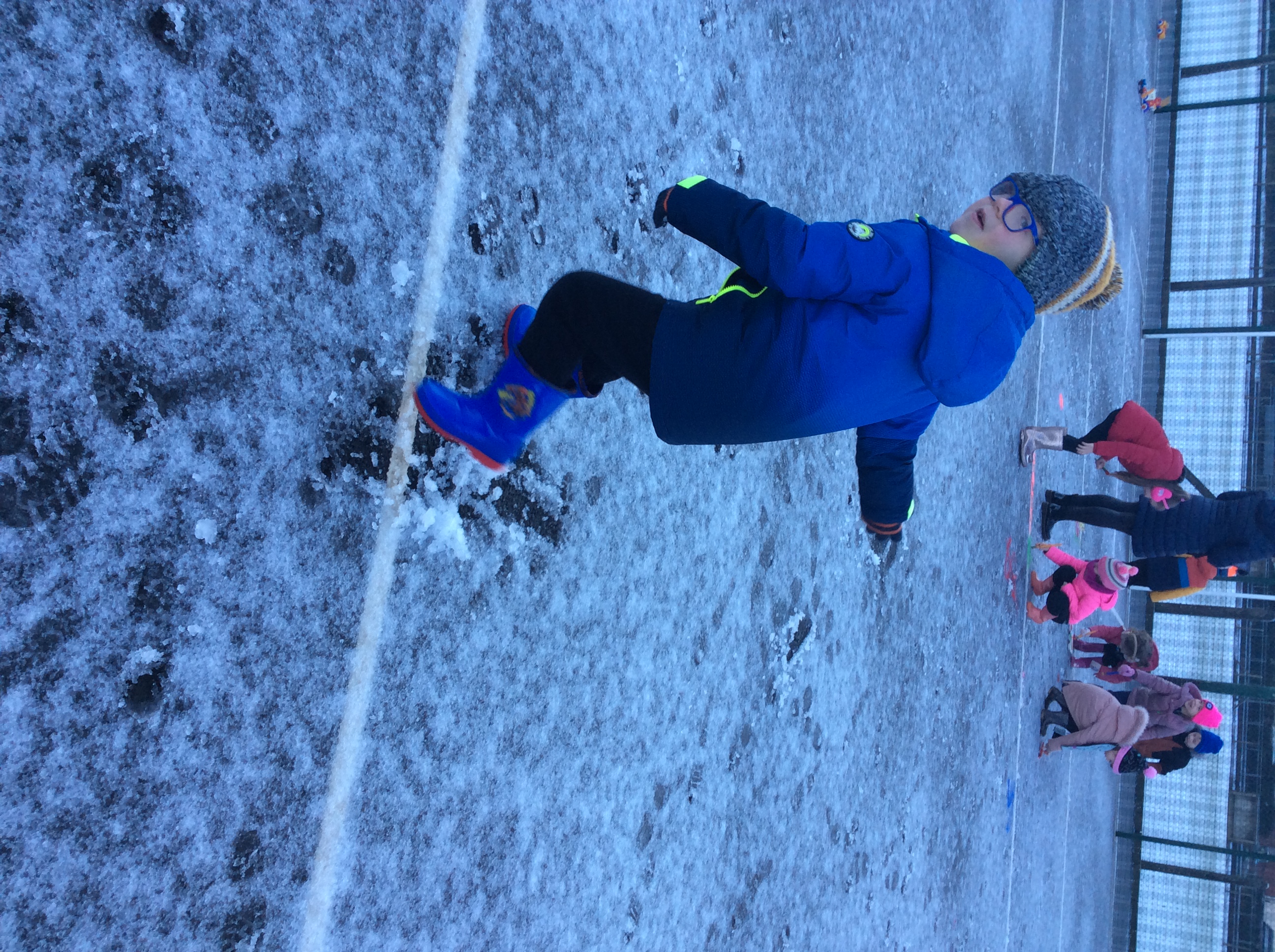 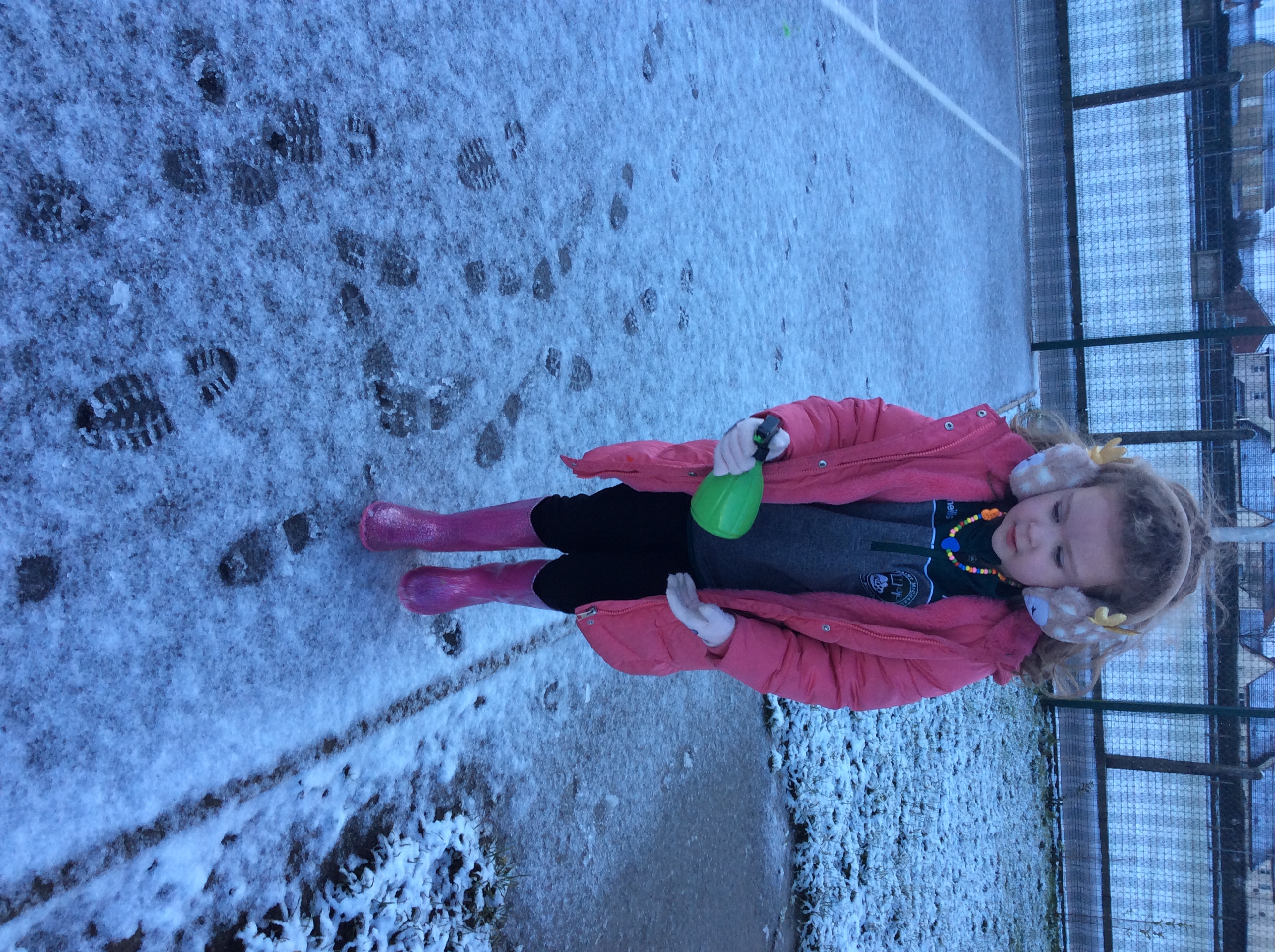 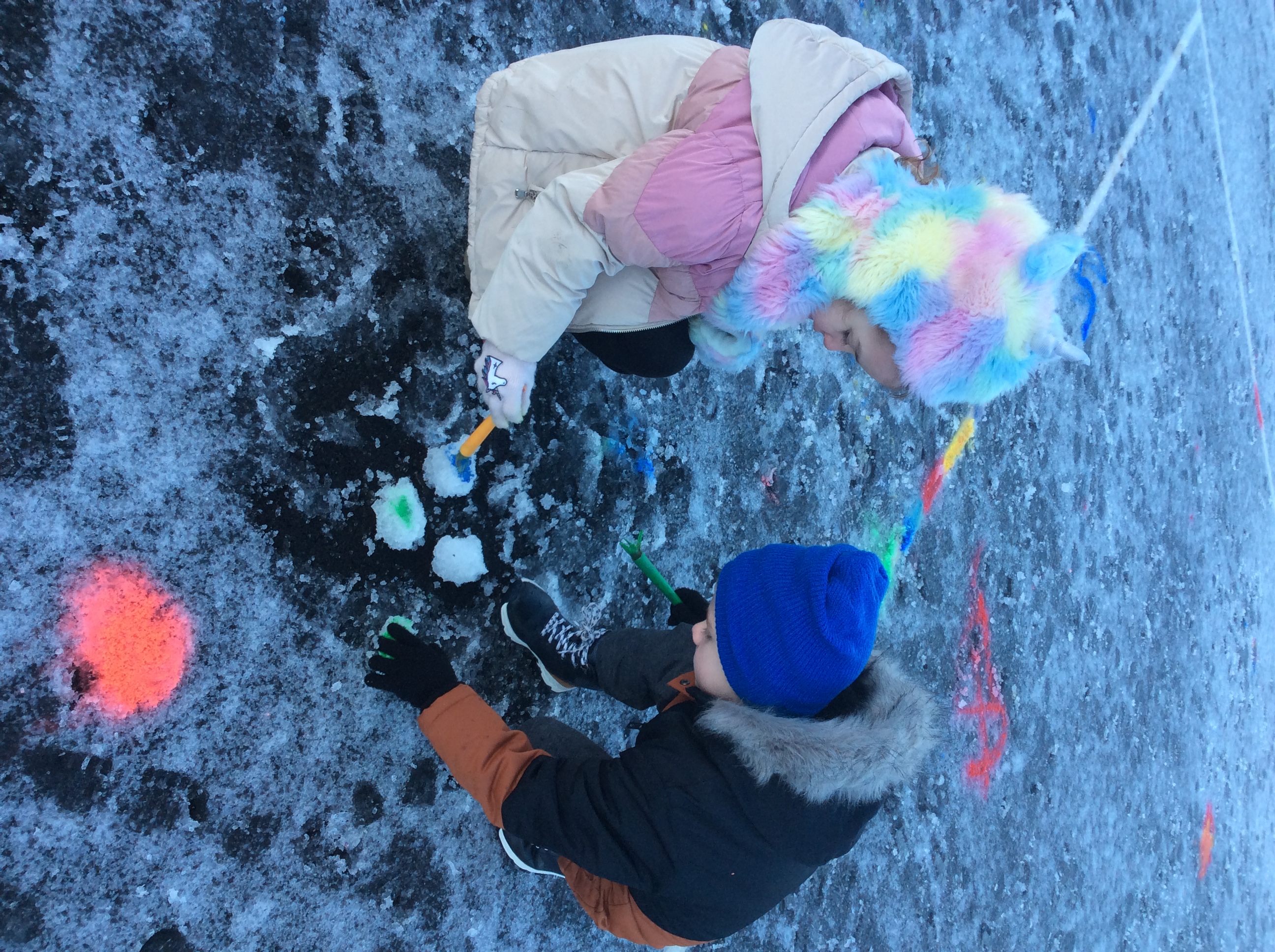